ФУТБОЛ
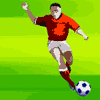 Презентацию подготовила:  учитель физической культуры
Осипова Марина Дмитриевна
МАОУ «Образовательный центр №2 города Челябинска»
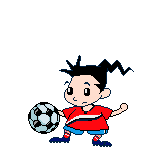 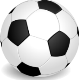 История  Футбола
Правила  Футбола
Техника  игры
Правила безопасности
Здоровый    Образ  Жизни
Футбол – известная  во  всём  мире  командная  игра
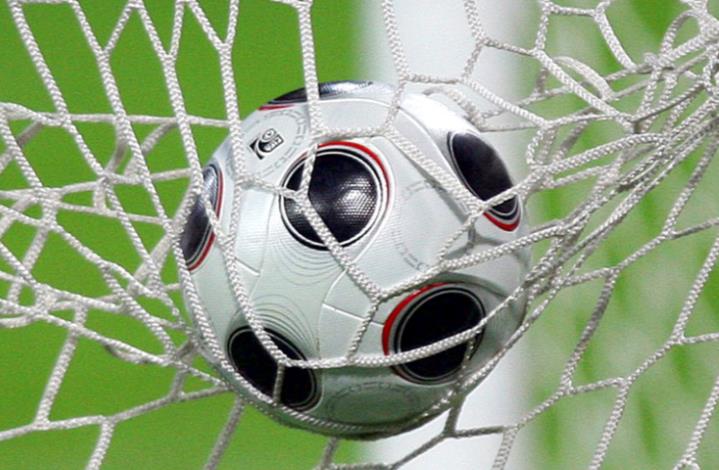 История  возникновения  футбола или похожих игр насчитывает  несколько  столетий.  Много стран  внесли  свою  лепту в  создание этой  игры.
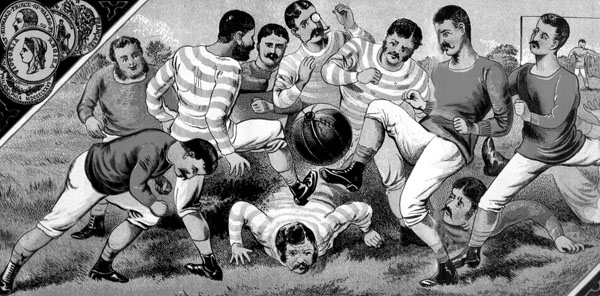 «Ножная игра с мячом» была популярна и в Китае, и в Египте, и в Германии,где устраивали соревнованияи  праздники таких игр
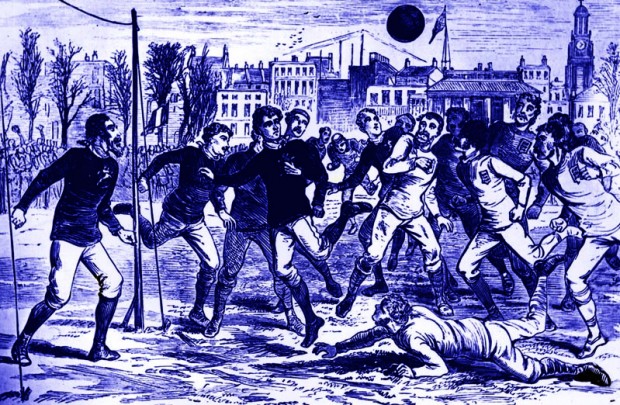 Но, то, что было похоже уже на более современный футбол, начало зарождаться в Англии в середине 19 века
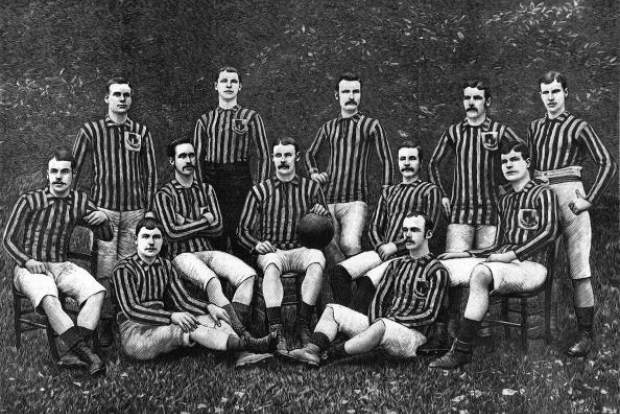 В 1857 году в Шеффилде (Англия) был основан старейший в мире футбольный клуб «Шеффилд»
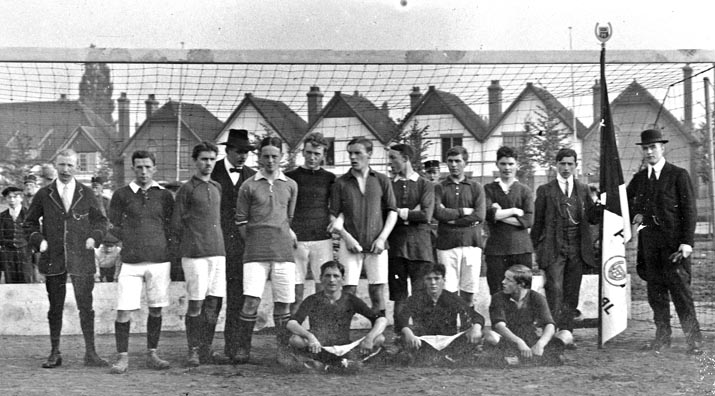 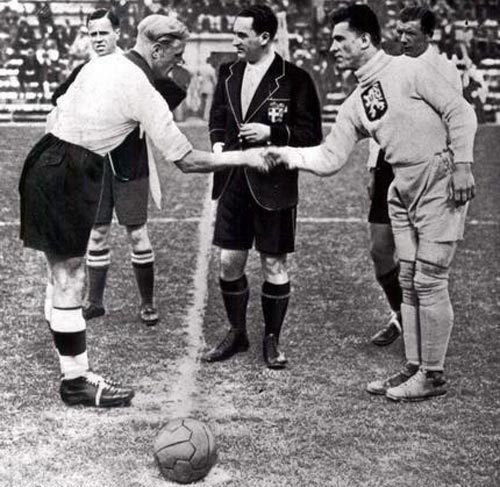 Растущая популярность футбола подтолкнула игроков к выработке единого свода ПРАВИЛ ИГРЫ.
В 1862 году Джон Тринг издал первые ПРАВИЛА ФУТБОЛА, которые назвал «Самая простая игра».
26 октября 1863 года представители11 лондонских клубов и школ основали Футбольную ассоциацию Англии и провели первое собрание, где главной целью было создание общего свода правил — единого кодекса единой игры.
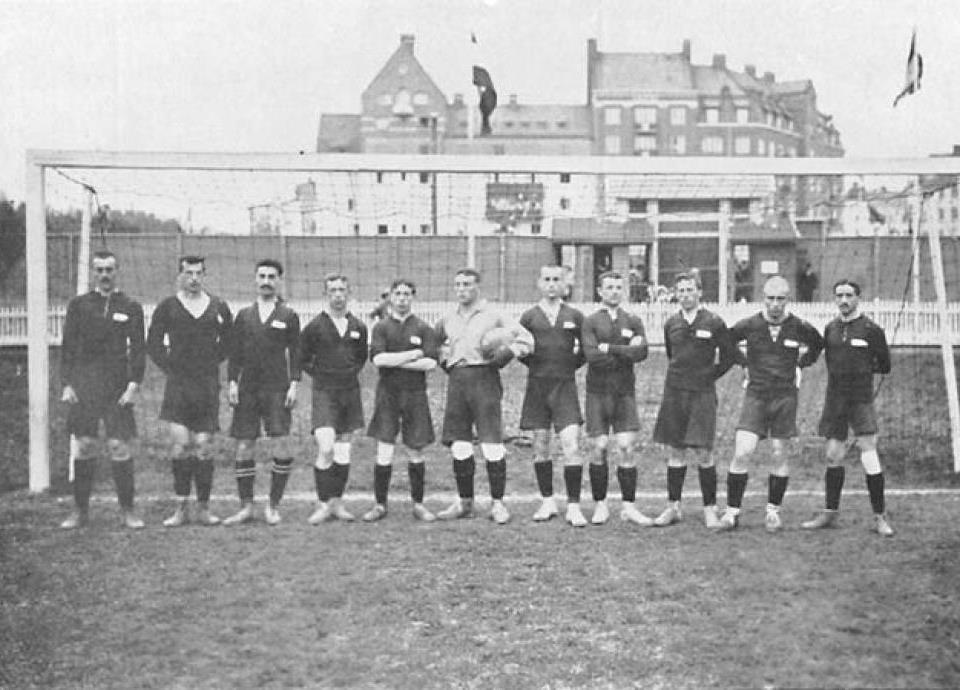 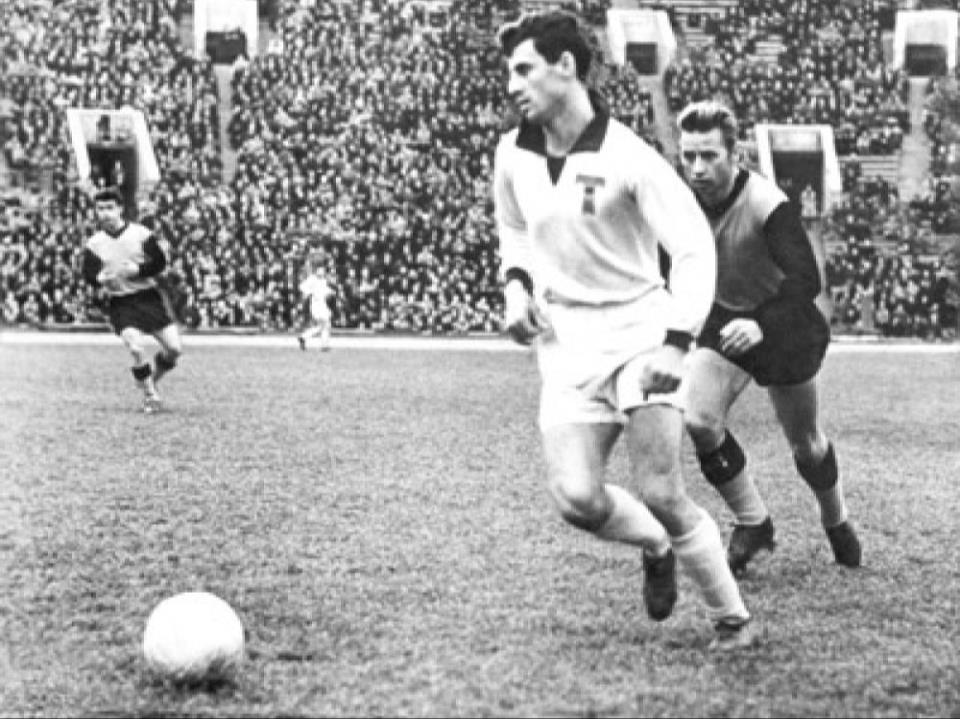 Футбол постепенно утверждался 
в качестве общенационального  
вида спорта.
Так зарождался современный футбол…
Во всем мире официальной датой рождения футбола считается 1863 год,
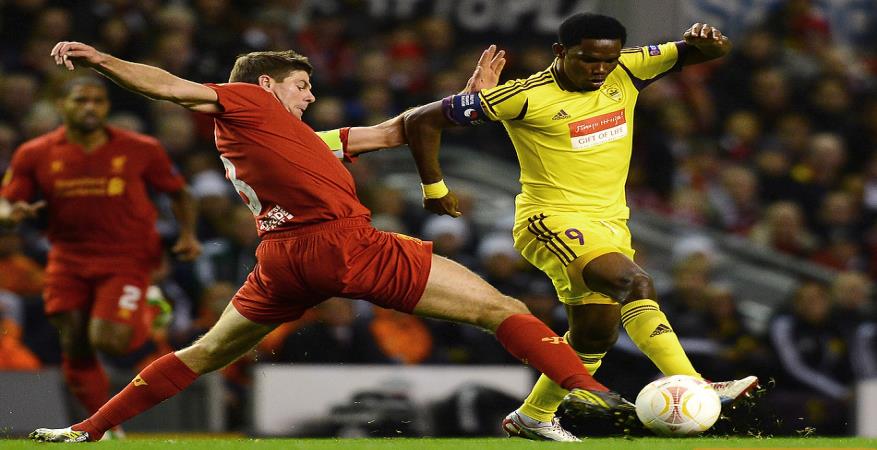 а страной, подарившей миру эту забаву – АНГЛИЯ.
Впервые соревнования по футболу появились на Олимпийских Играх  в 1900 году,
но тогда футбол ещё не был официально
олимпийским видом спорта.
Официально футбол был включён в программу Олимпиады
в Лондоне в  1908 году
Эволюция  мяча
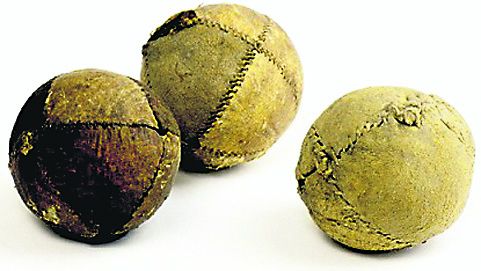 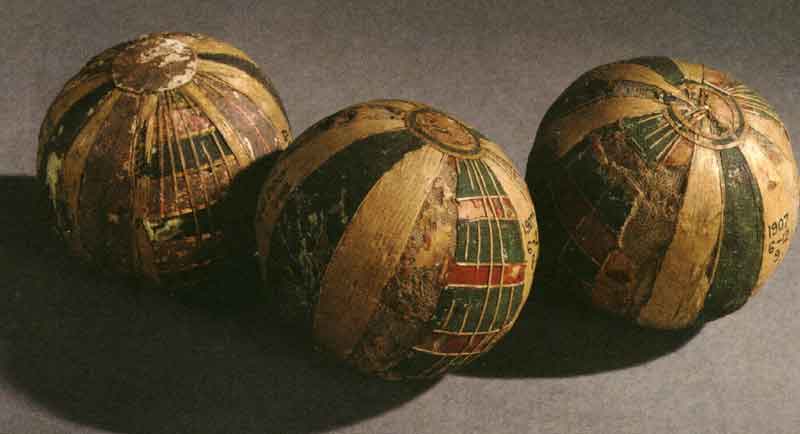 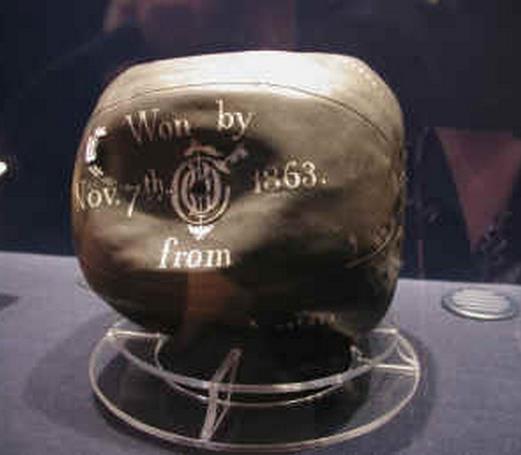 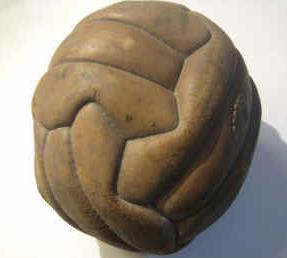 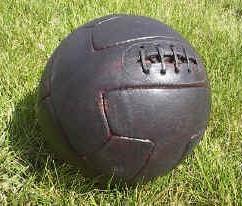 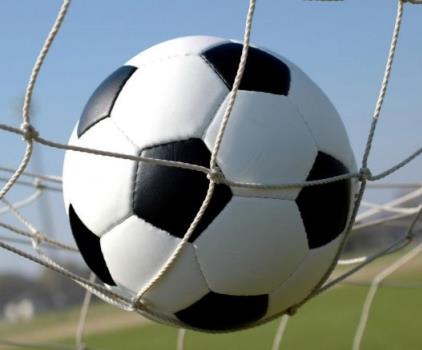 Изменялась  и  обувь  спортсменов
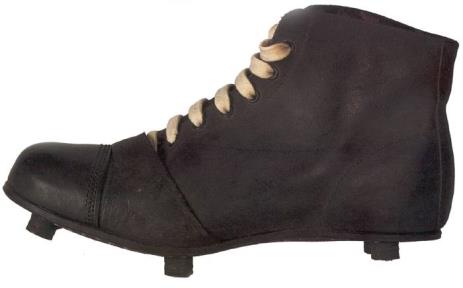 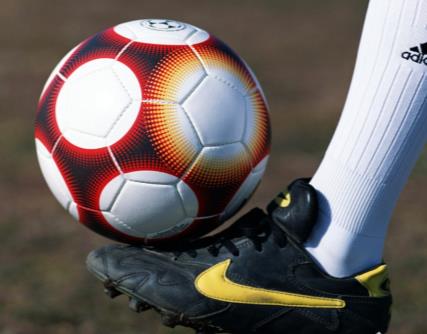 Прогресс  футбольного инвентарябыл  неизбежен
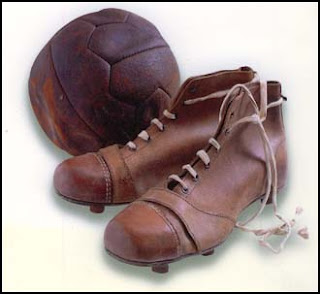 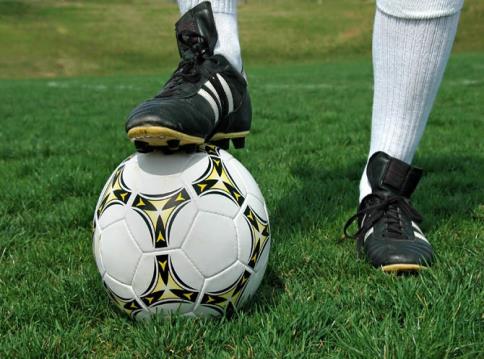 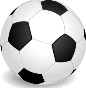 Краткие  правила  игры  в  футбол
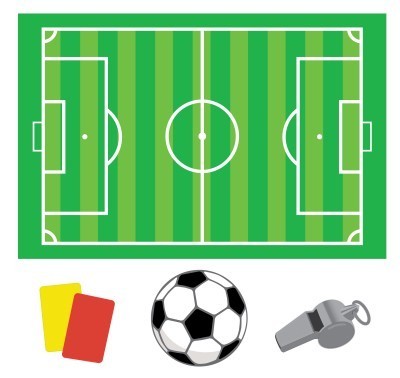 Игра  проходит  на  поле прямоугольной   формы, размеченное  линиями
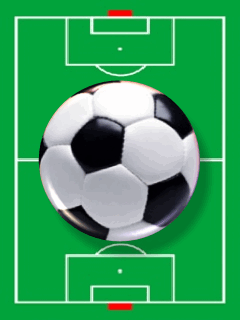 Современный  стадион с  футбольным полем
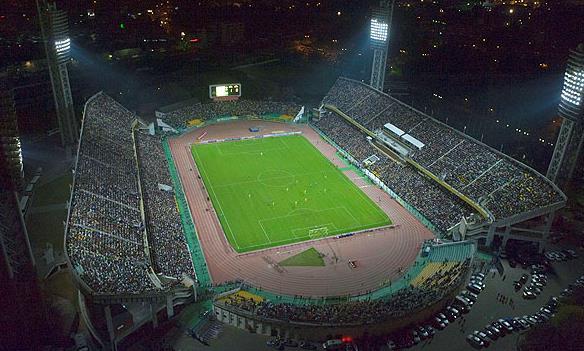 Мяч –  главный  спортивный  инвентарь. Имеет  сферическую  форму и  весит  410 – 450г
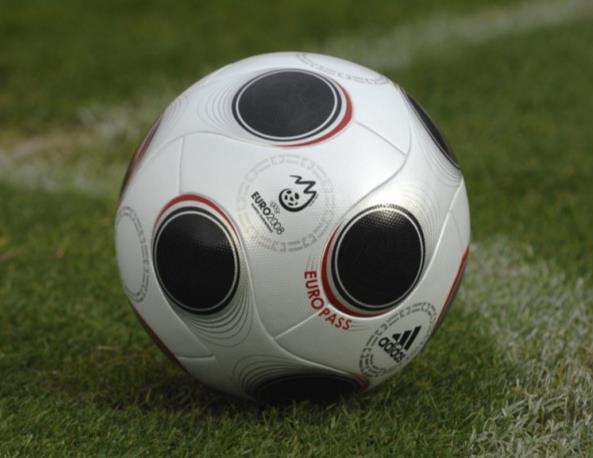 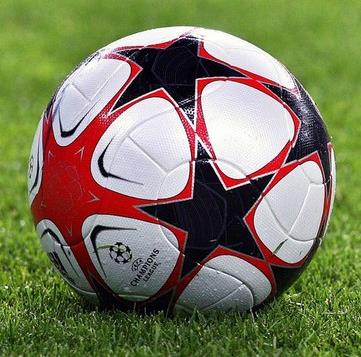 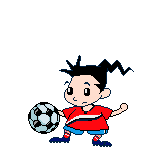 Футбол – это командная игра, в которой играют  2 команды по 11 человек
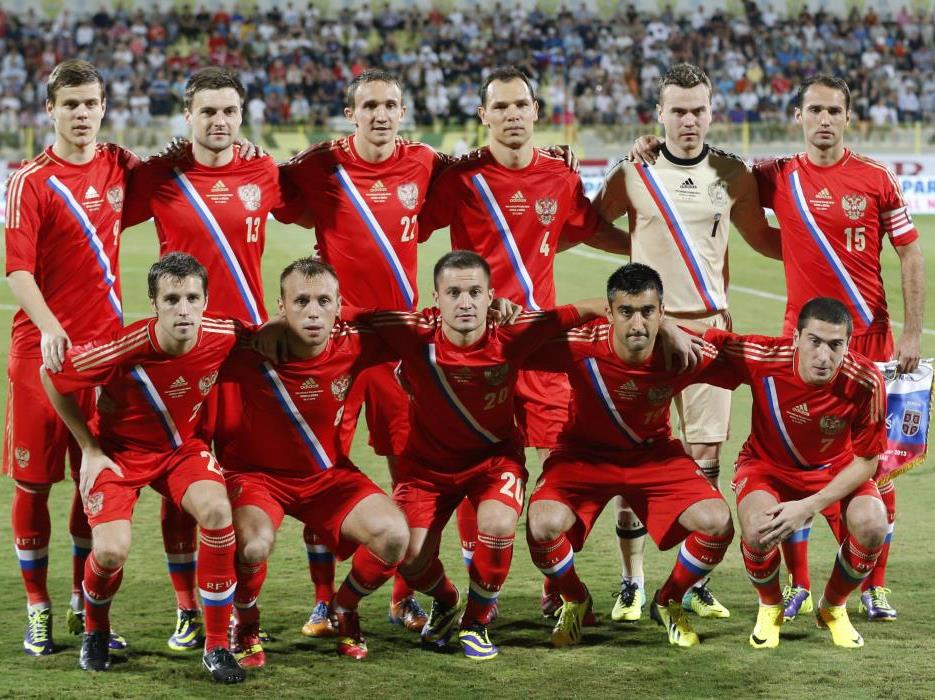 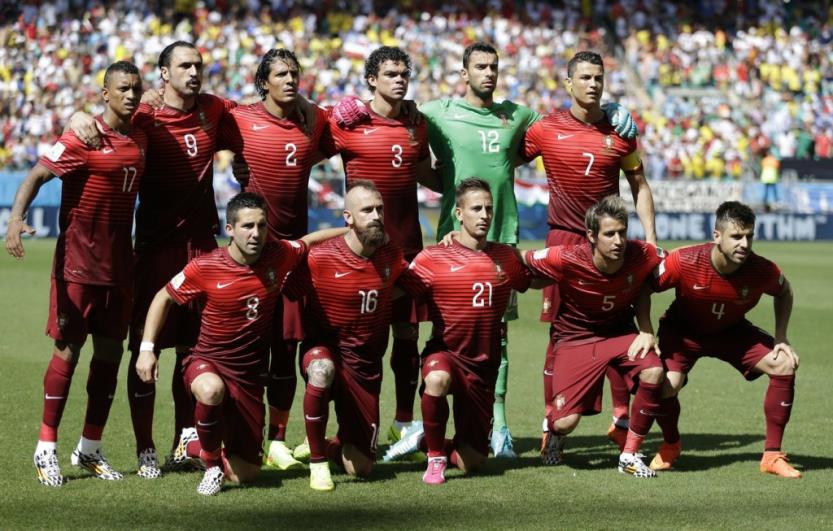 Главная цель игры
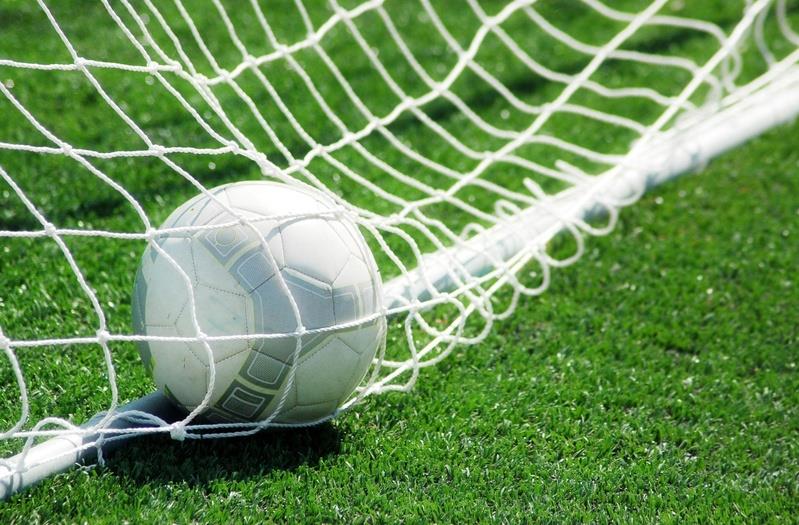 –  забить  как  можно  большее  количество голов  в  ворота  противника
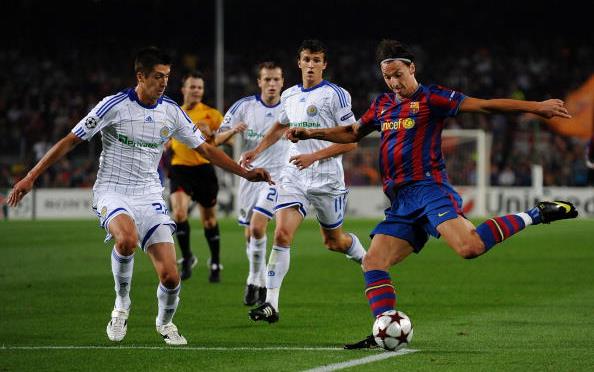 и  не  допустить  гола  в  свои  ворота
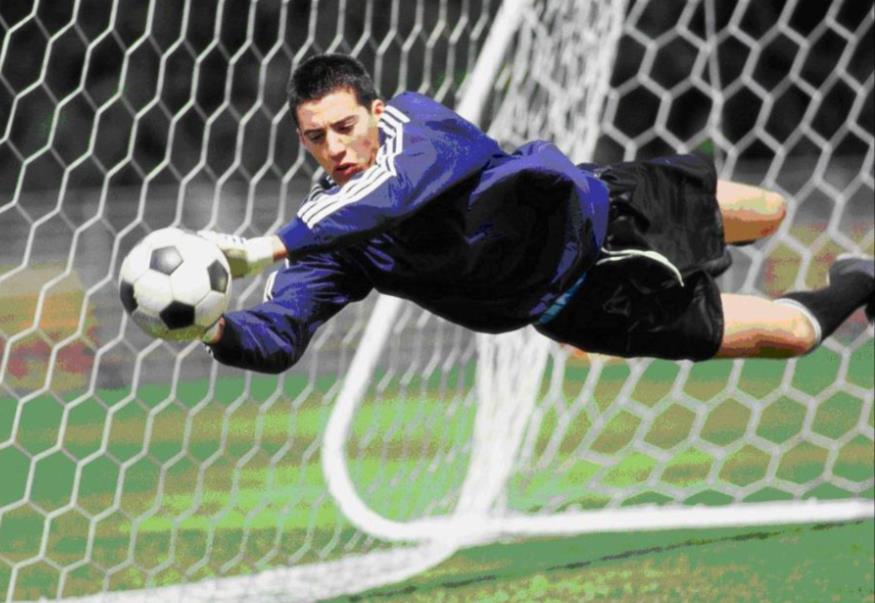 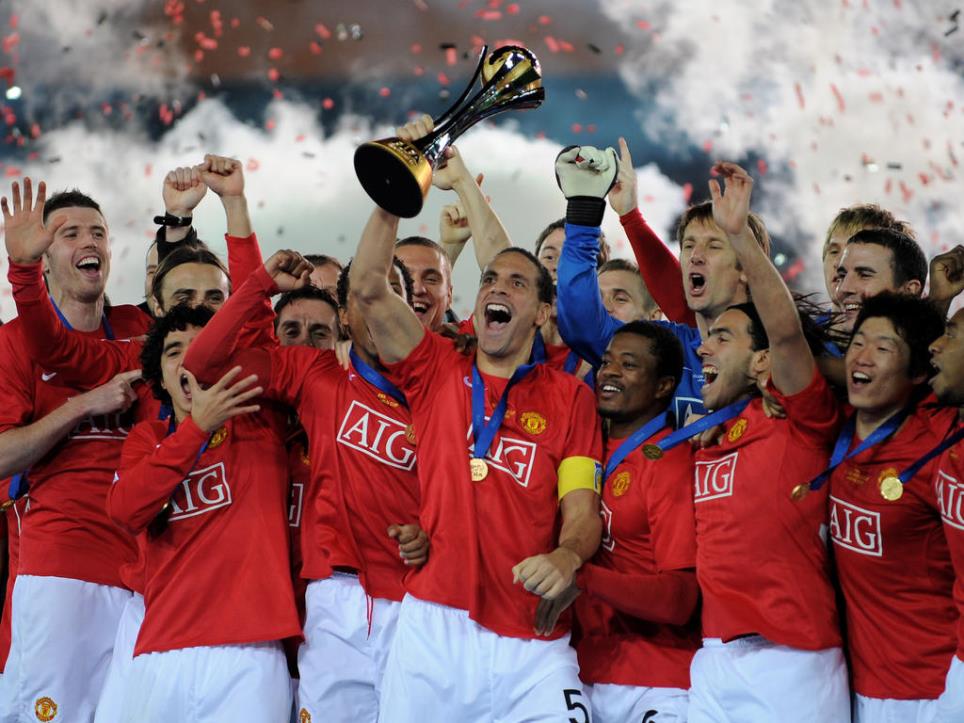 Победу  одержит  та  команда, на  счету  которой  будет  большее количество  забитых  мячей
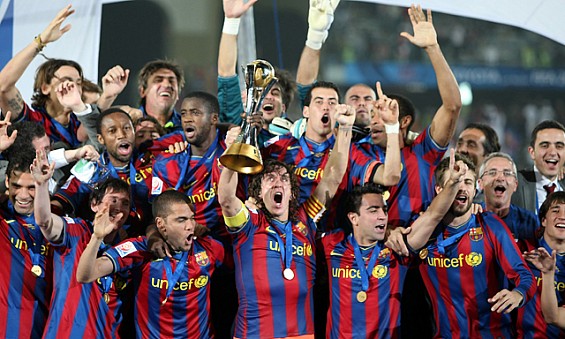 матчем
Футбольная  встреча  называется
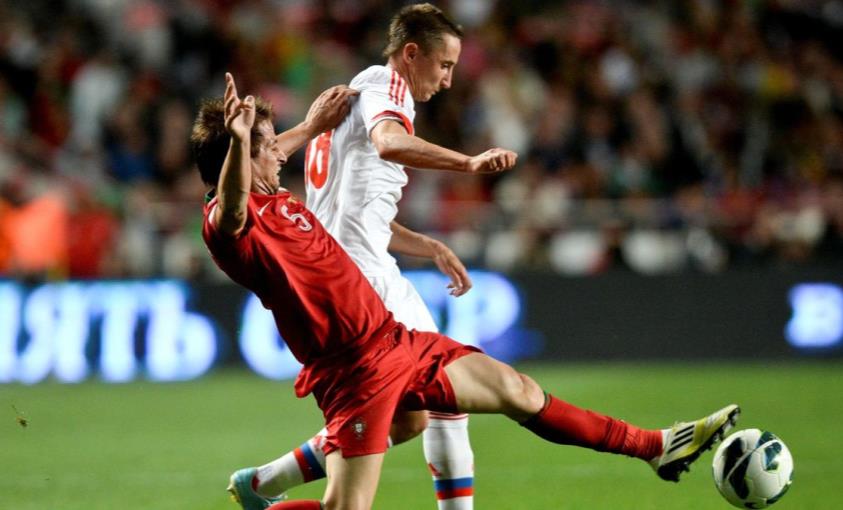 2-х таймов  по 45 минут  каждый
и  состоит  из
Если по прошествии этого времени счет команд будет равным, то назначается дополнительное время (овертайм), в виде 2-х таймов по 15 минут
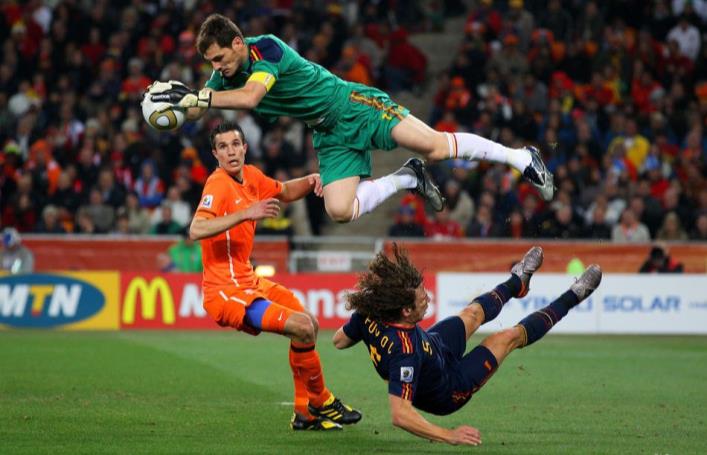 Если и после этого победителя не будет выявлено, то назначают серию пенальти
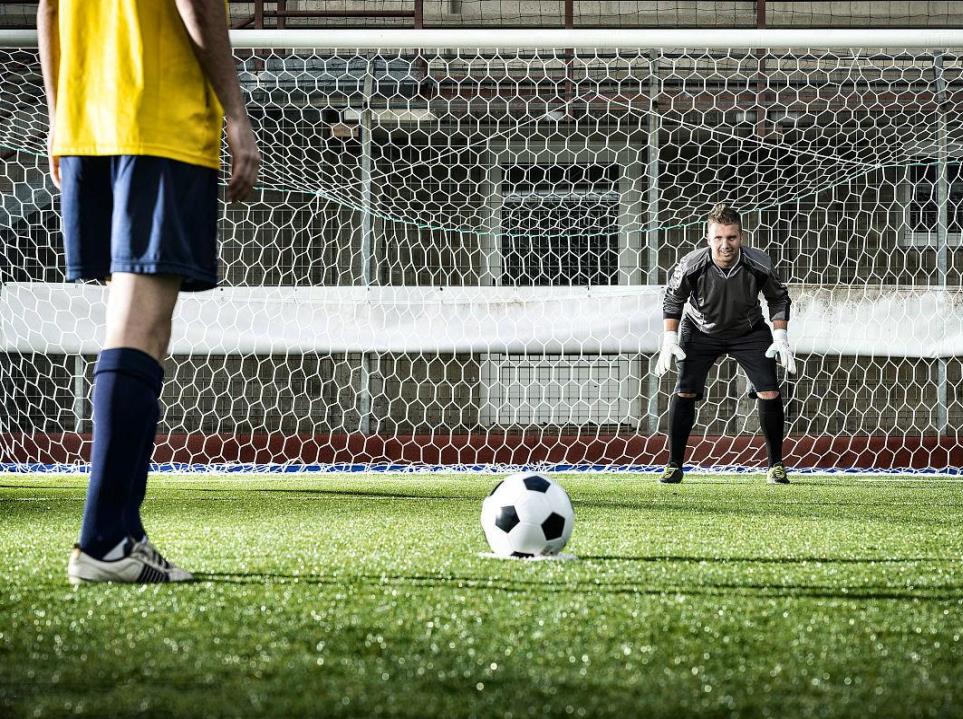 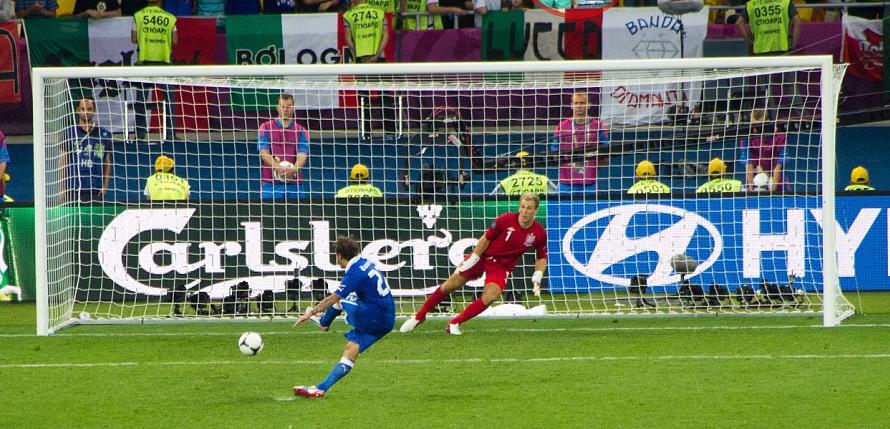 Пенальти – это удар с расстояния 11 метров по воротам противника, которые защищает только вратарь
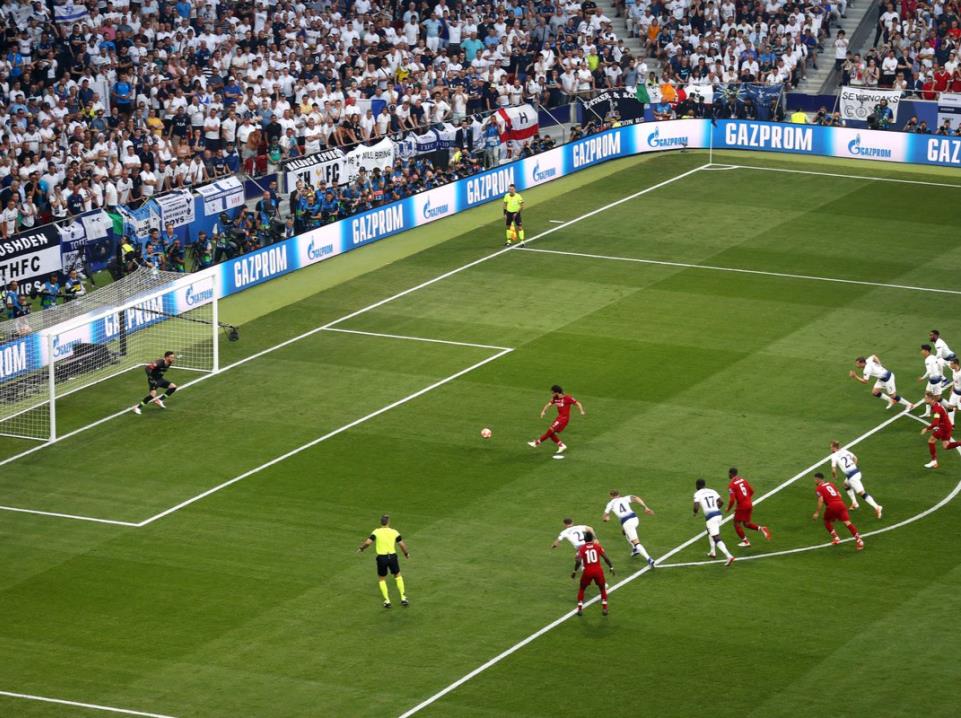 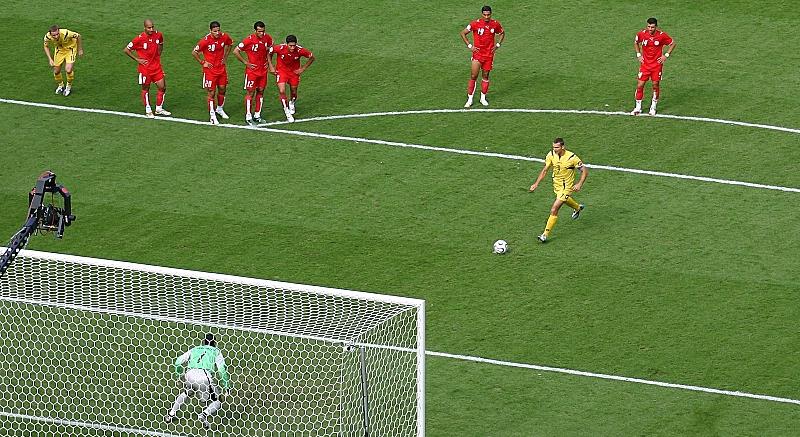 В зависимости от регламента игры,ничья – это тоже возможный результат
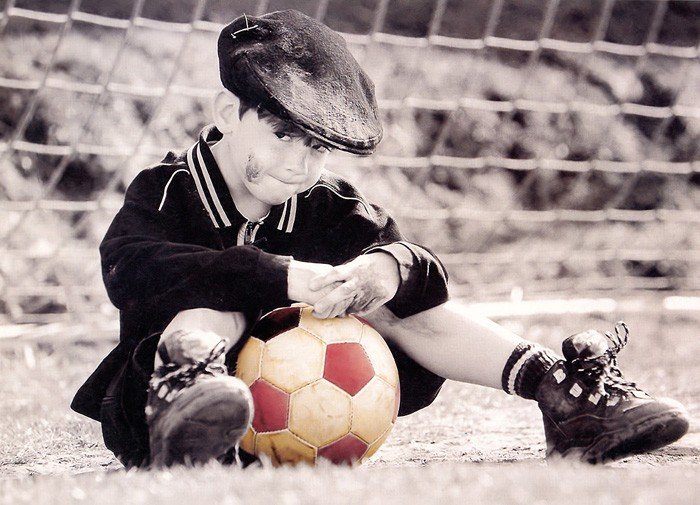 Футбол, в  переводе  с  английского,  означает:
foot  -  нога,   ball  -  мяч
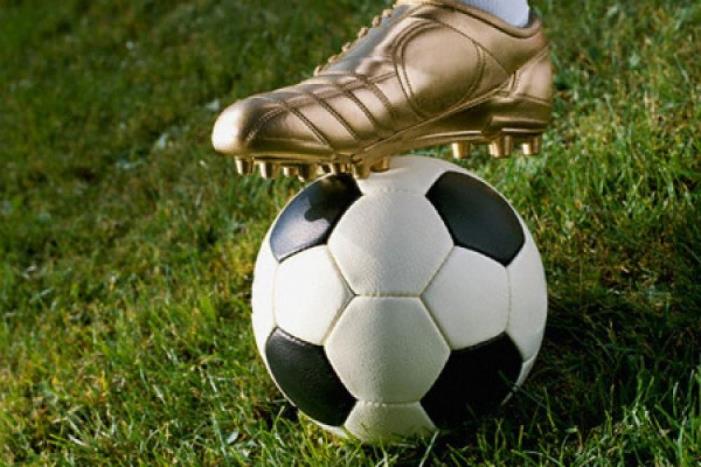 Следовательно, основные действия 
с мячом совершают ноги 
– удары, ведение, передачи, 
так же, разрешены удары головой 
и не запрещены касания любой частью тела,   кроме рук   
(за исключением вратаря)
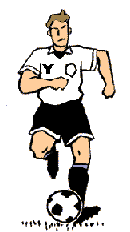 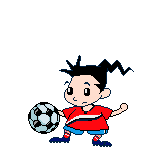 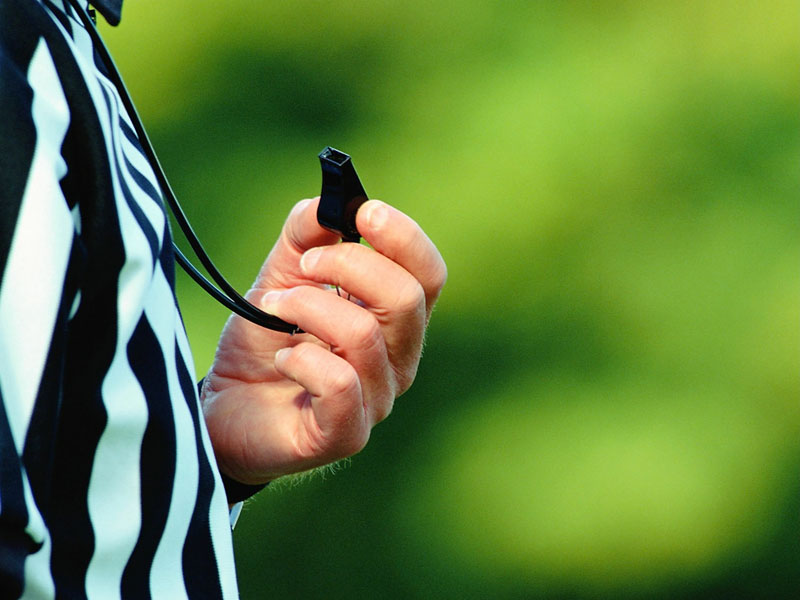 Н А Р У Ш Е Н И Я
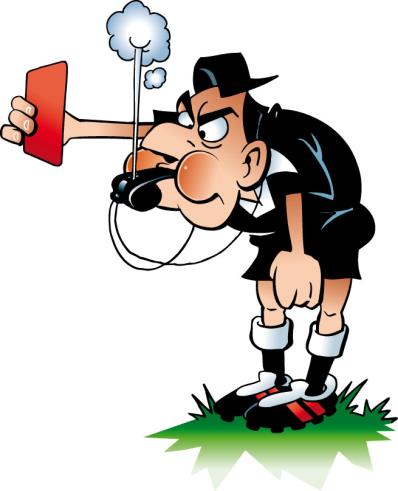 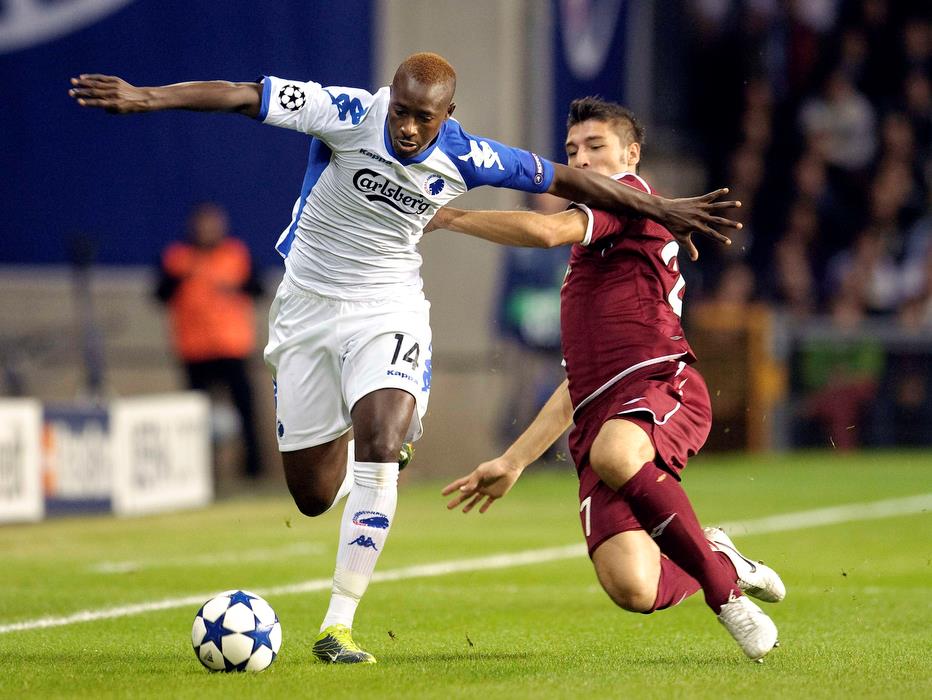 Запрещено выполнять следующие действия:
1. Толкать, делать подножки, ударять или делать попытку ударить ногой либо рукой соперника;
2. Блокировать продвижение соперника;
3. Задерживать соперника 
(захват за майку, руку и т.п.);
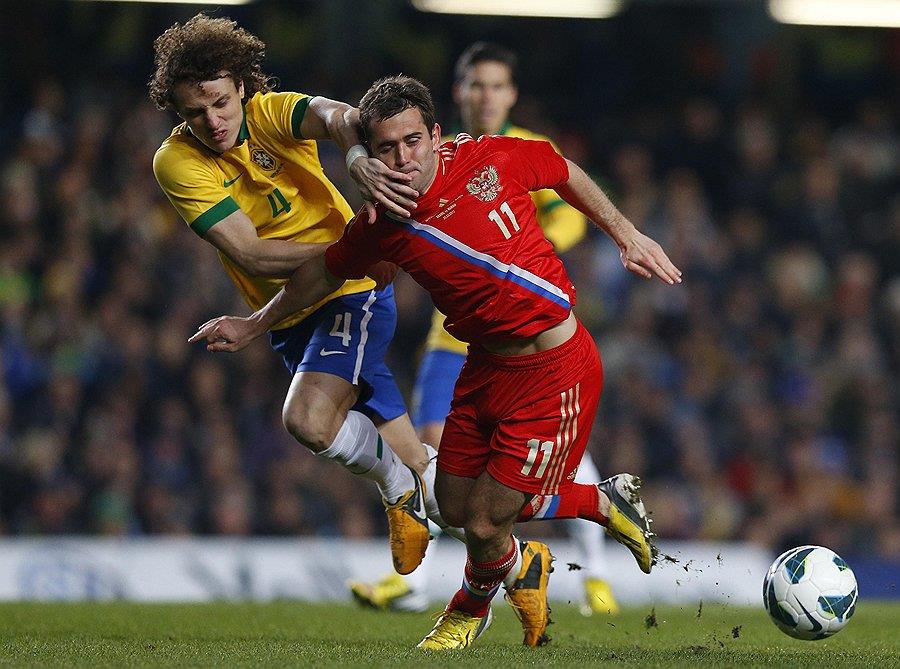 4.  Играть рукой (кроме вратаря во вратарской зоне);
5.  Проявлять неспортивное поведение;
6.  Выход или возвращение на поле без разрешения судьи;
7.  Самовольный уход с поля без разрешения судьи.
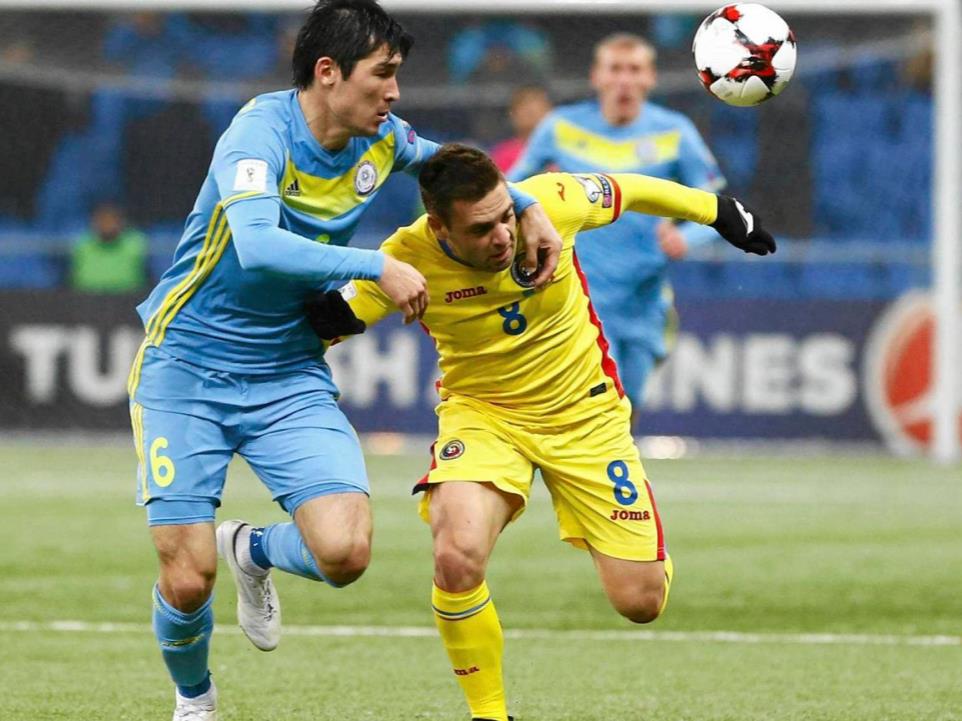 За эти и другие нарушения 
 предусматриваются                     
4 вида наказаний:
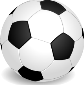 I.     Штрафной удар;
II.   Свободный удар;
III.  Предупреждение (игрок получает предупреждение с показом желтой карточки);
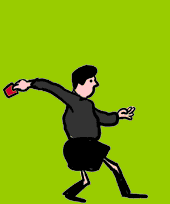 IV.  Удаление (игрок удаляется с поля
с показом красной карточки).
Технические  элементы игры
Передачи  и  остановки  мяча
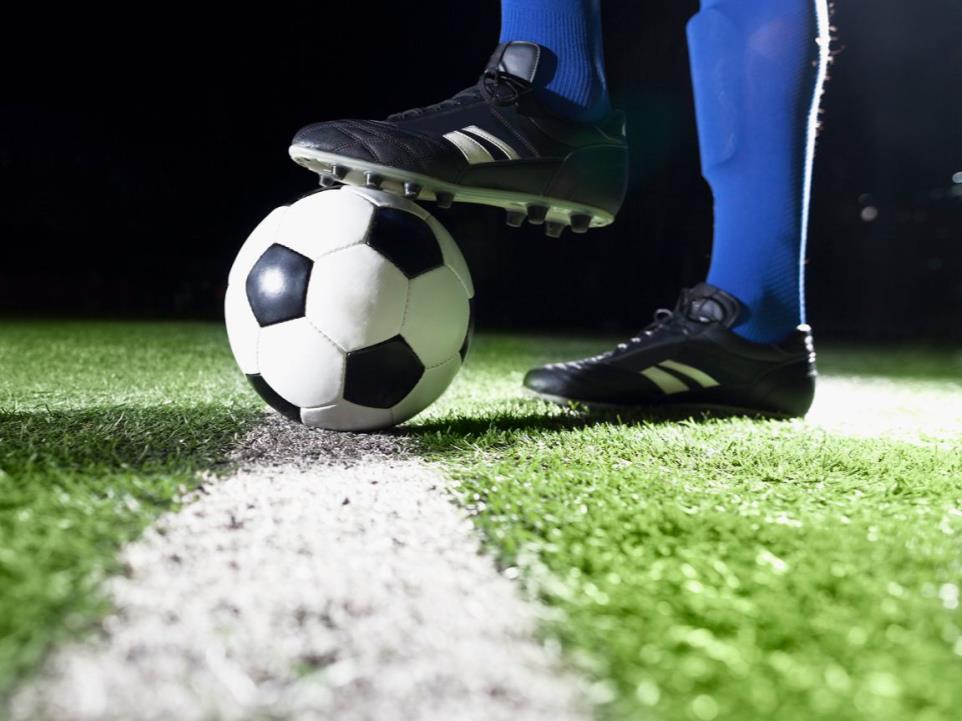 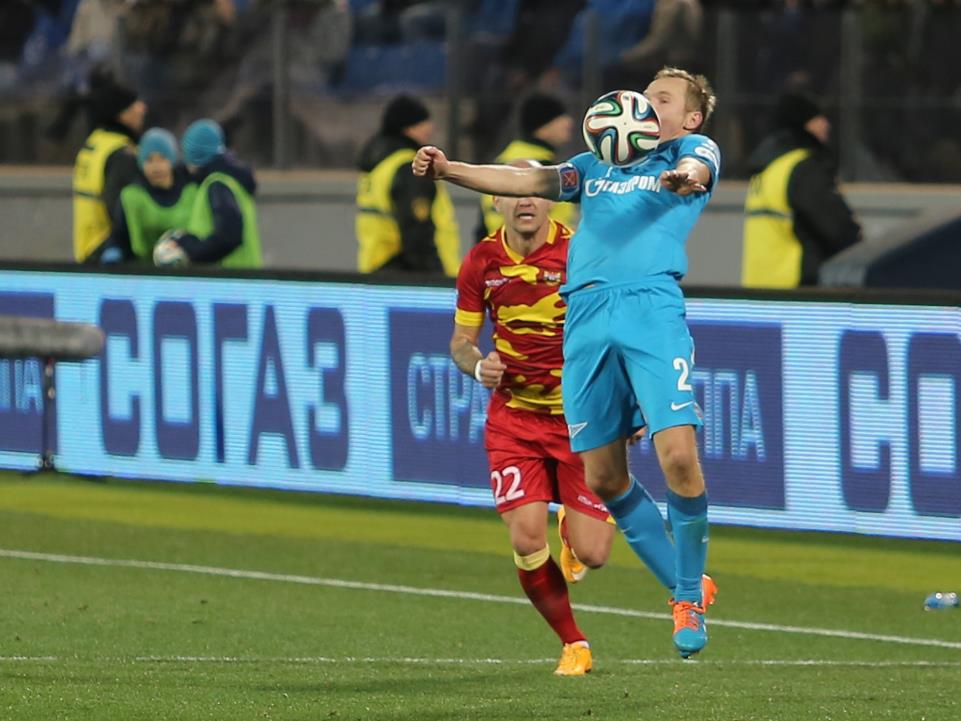 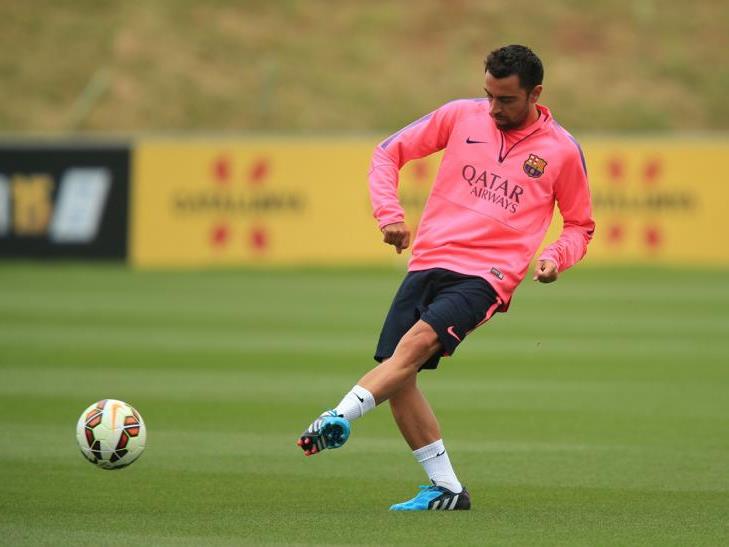 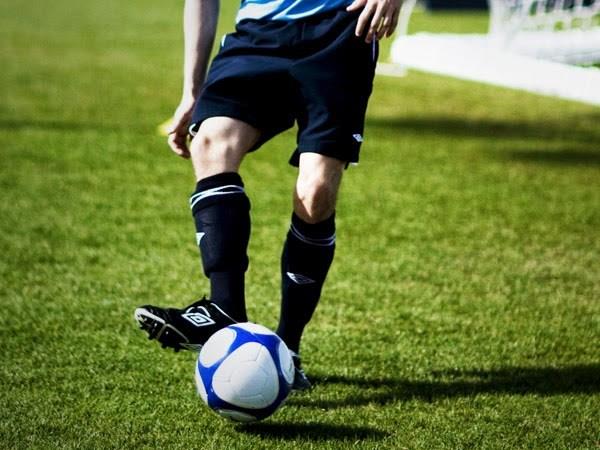 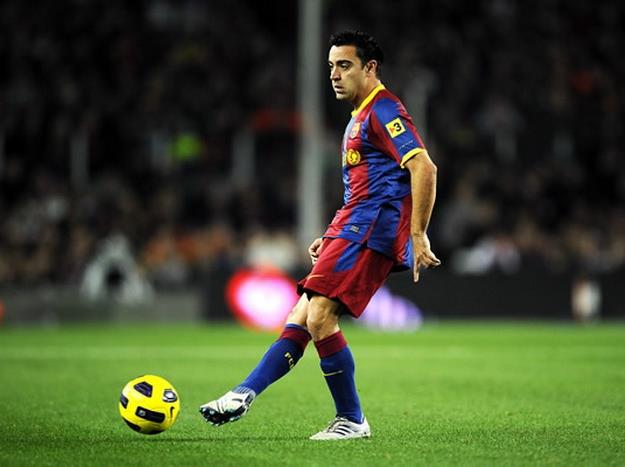 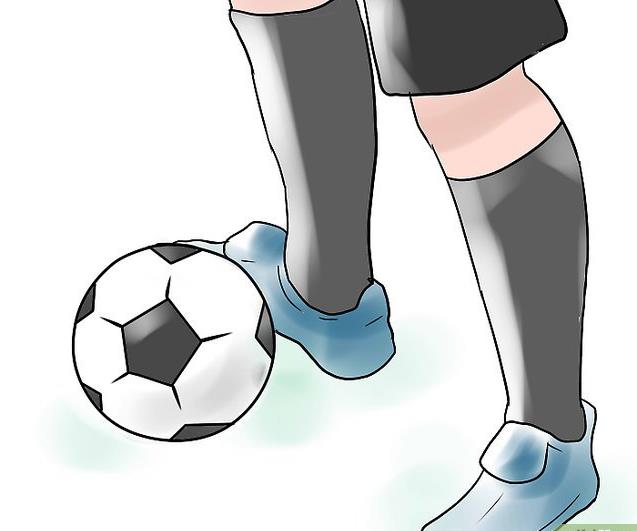 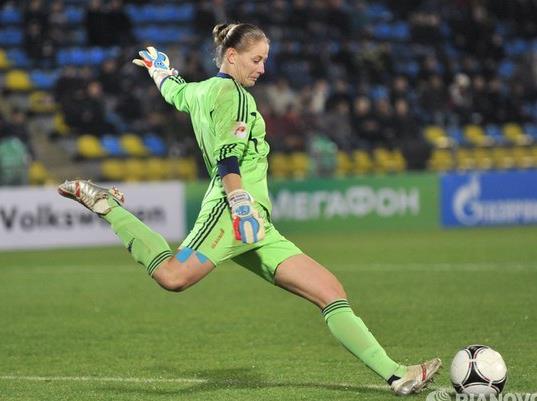 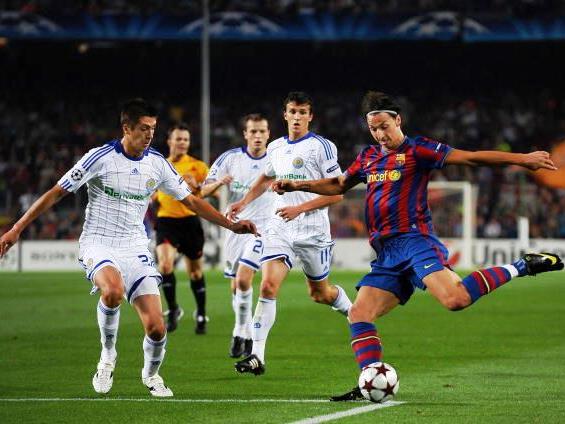 Удары  по  мячу
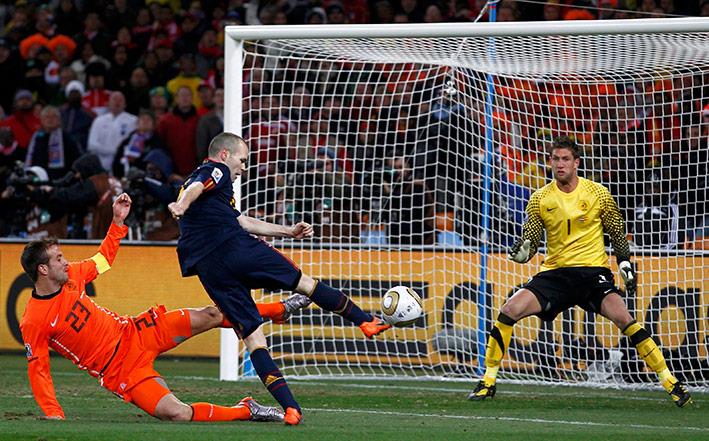 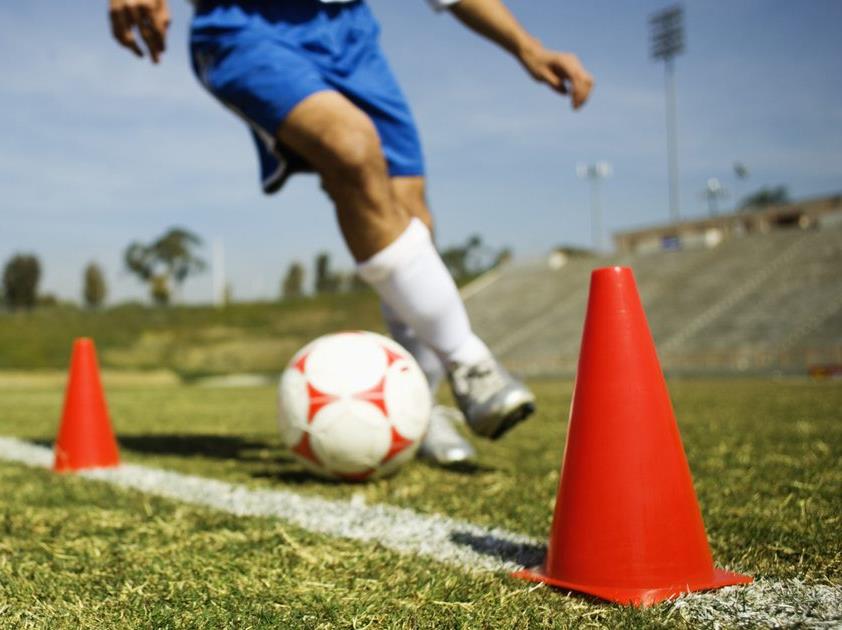 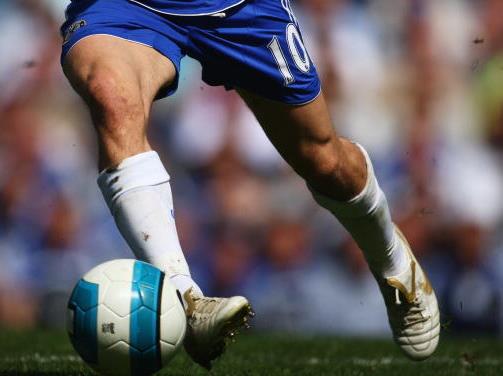 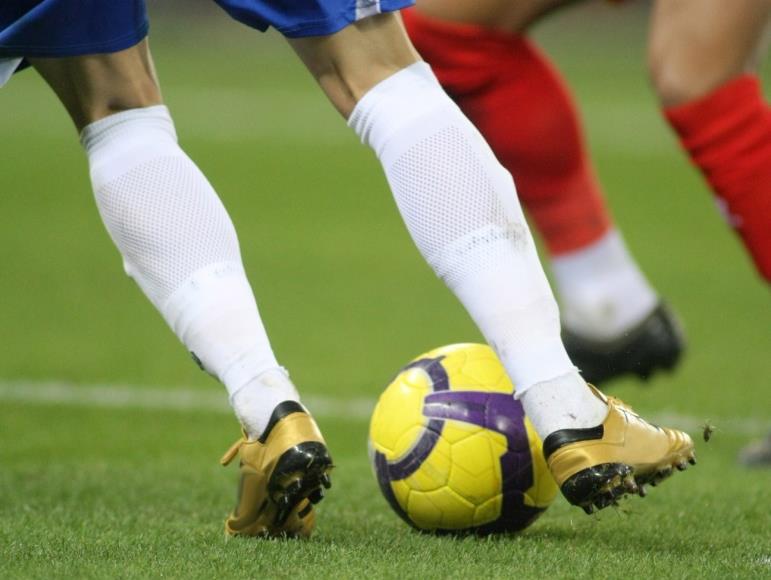 Ведение  мяча
Т И
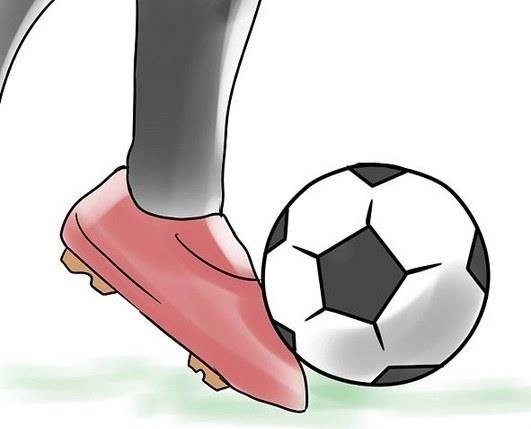 Игра  вратаря
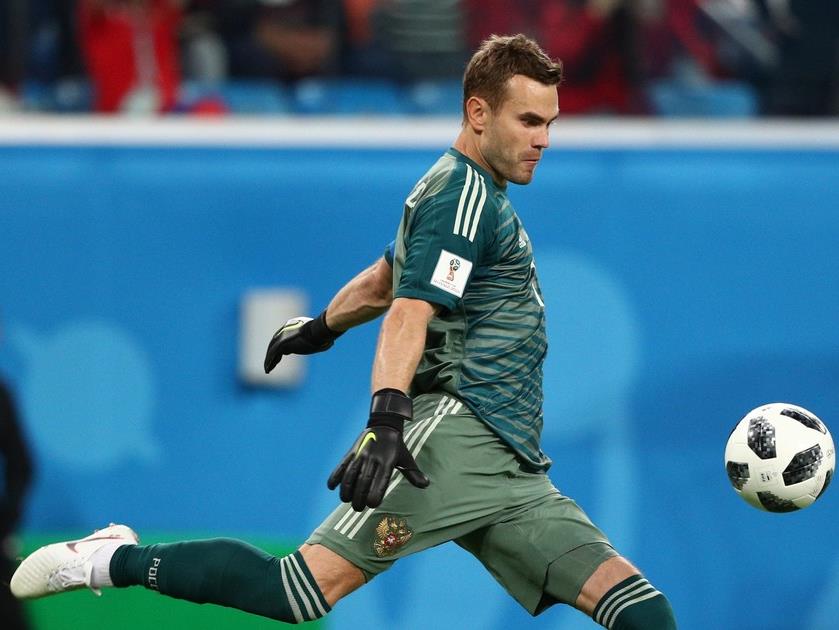 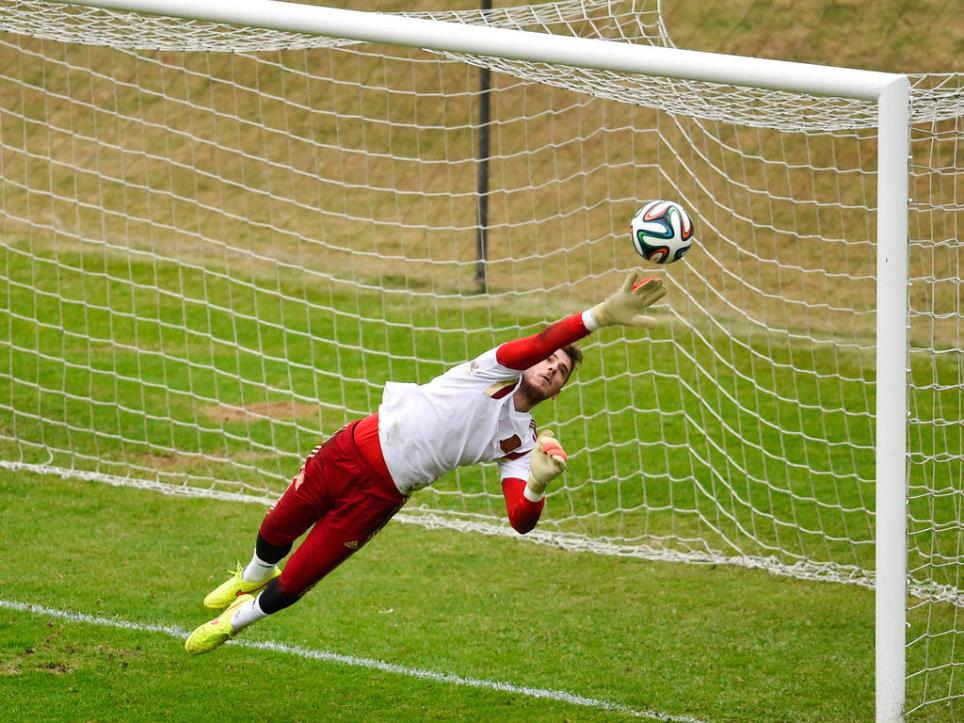 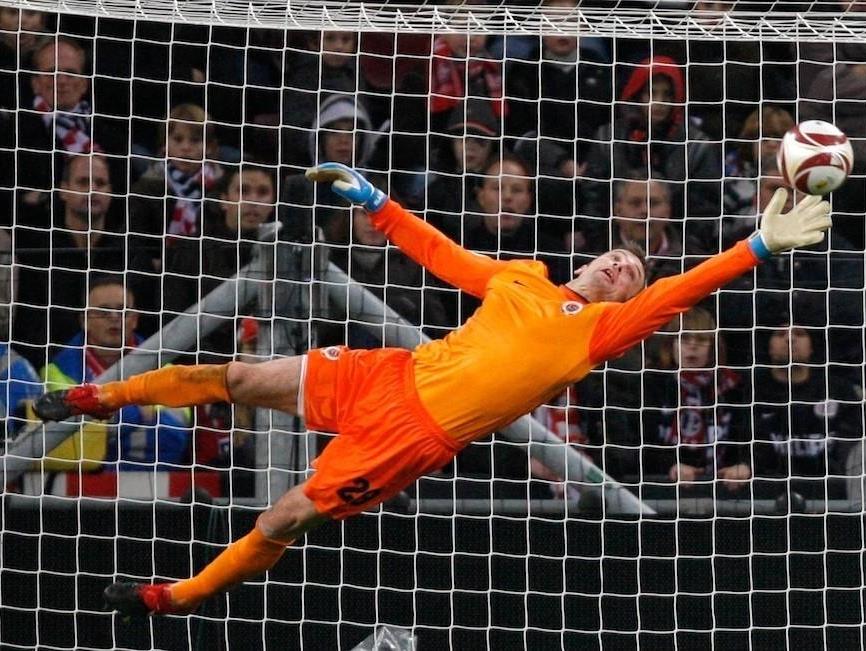 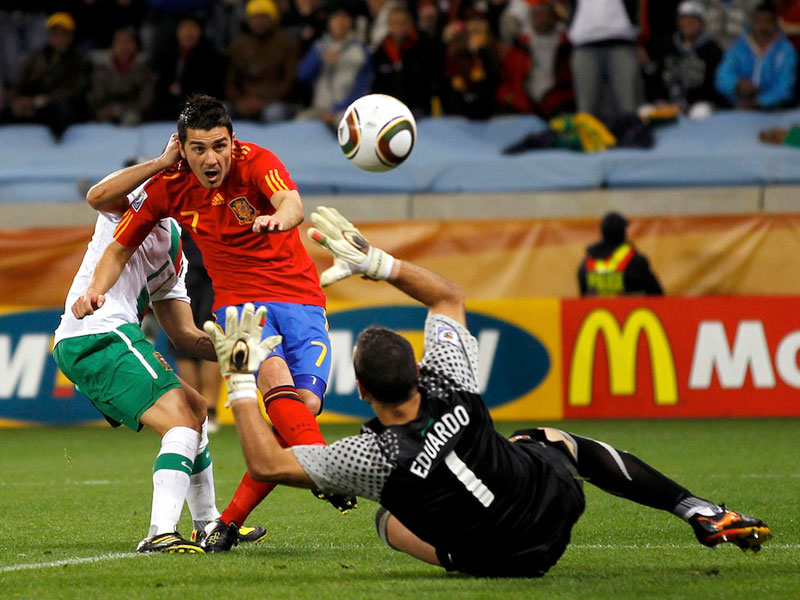 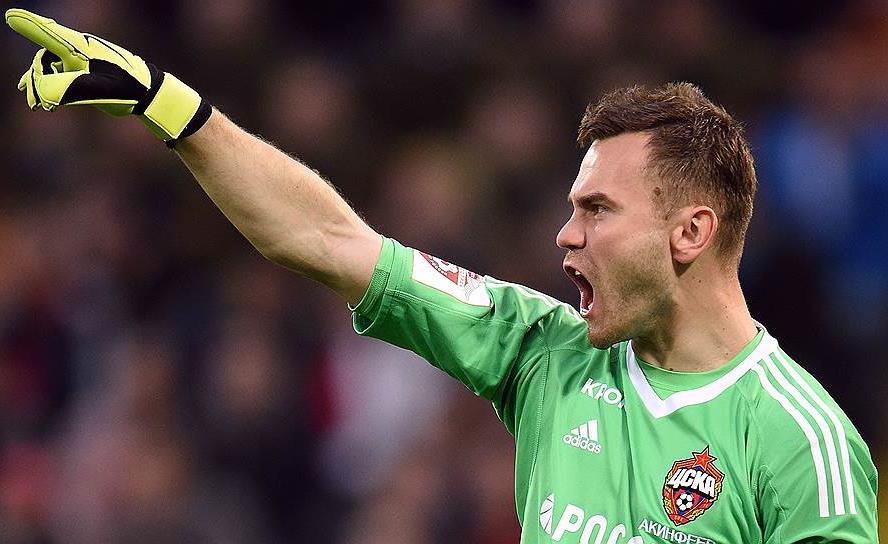 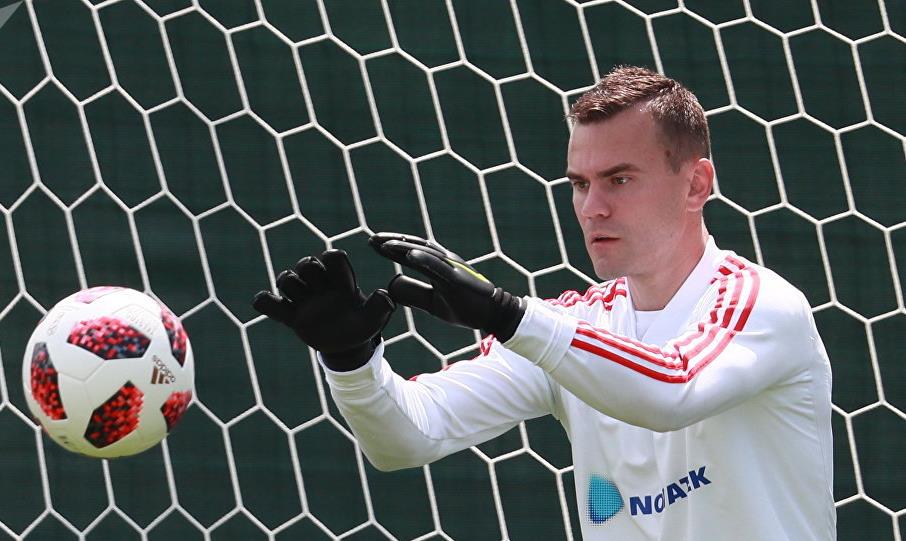 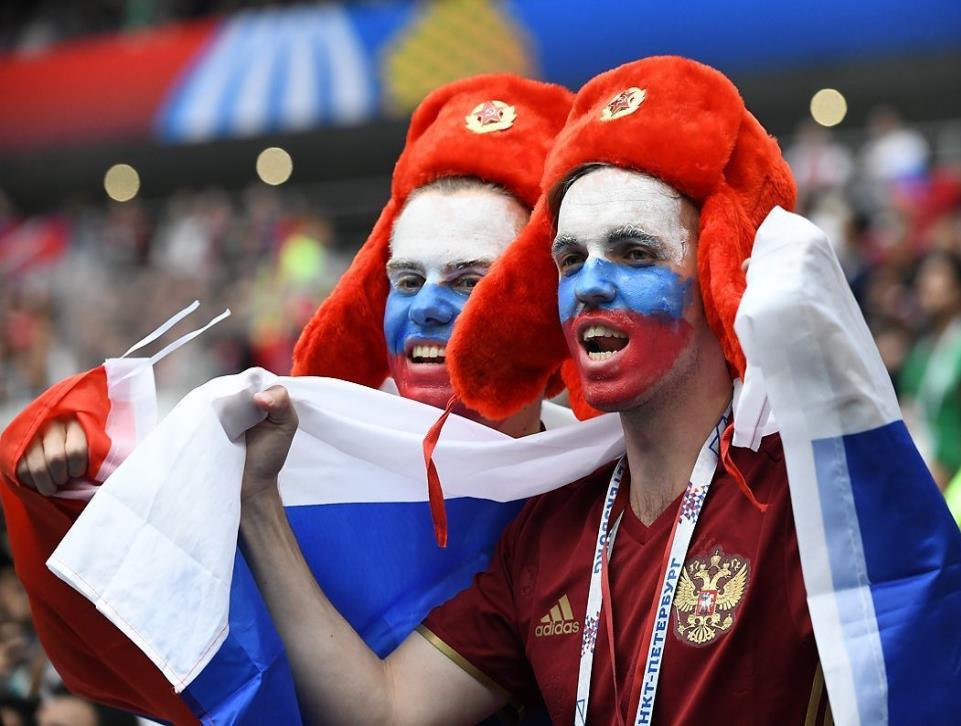 Футбол – зрелищная игра, которая собирает на  стадионах  тысячи  болельщиков
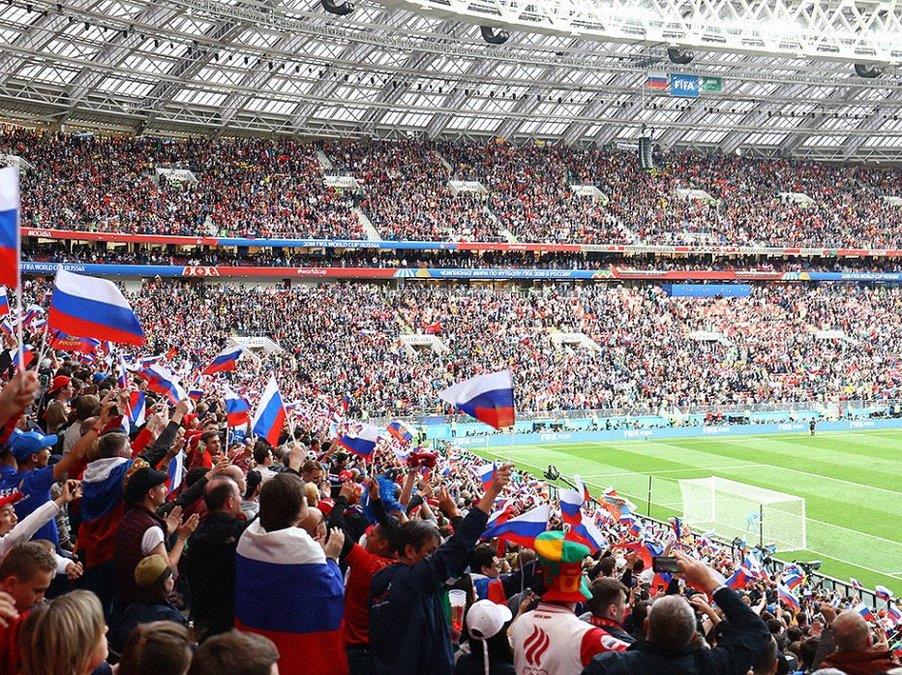 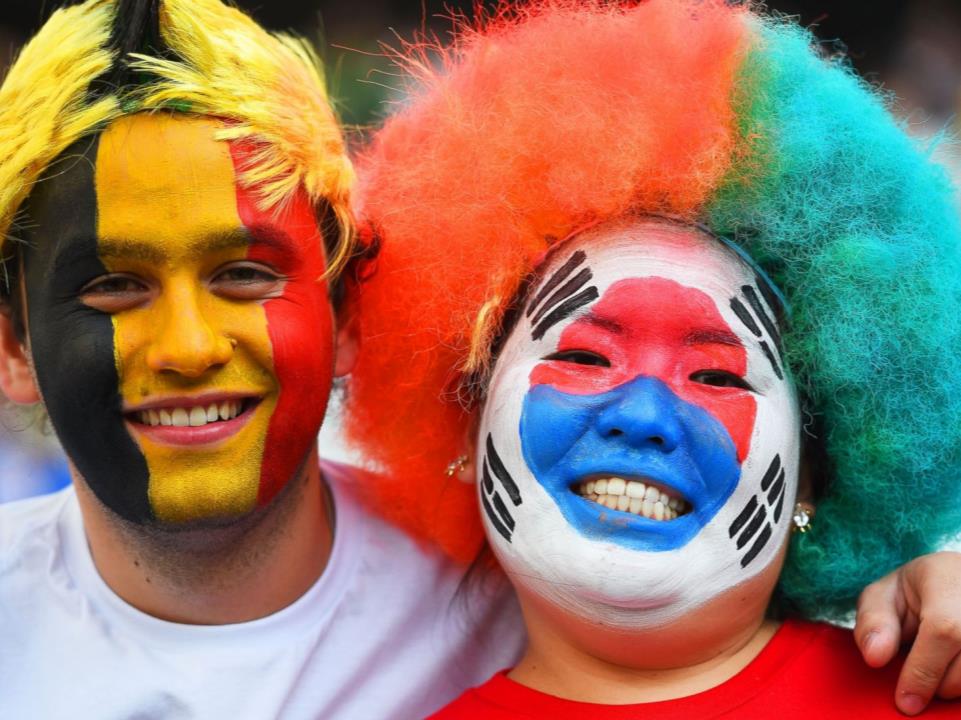 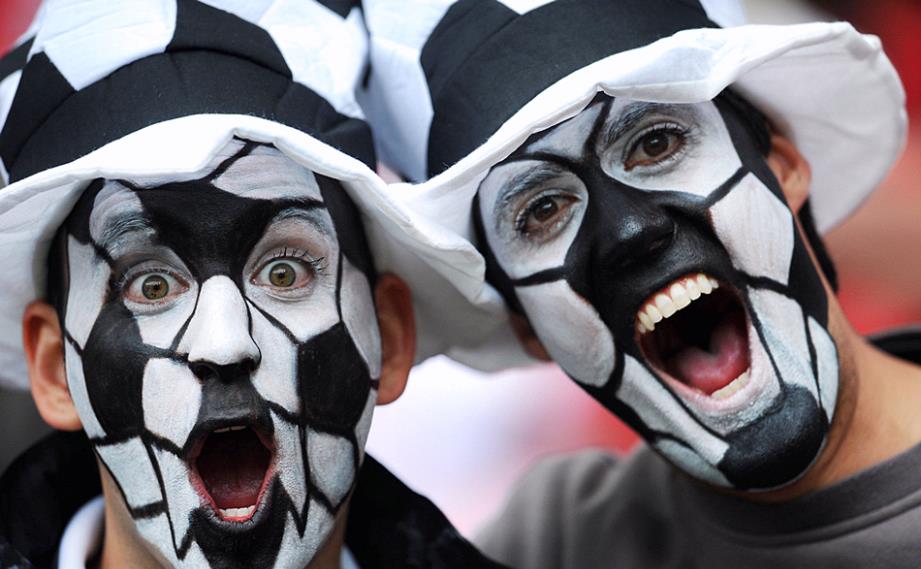 Зрители любят футбол за острые моменты в игре, красивые удары и передачи!
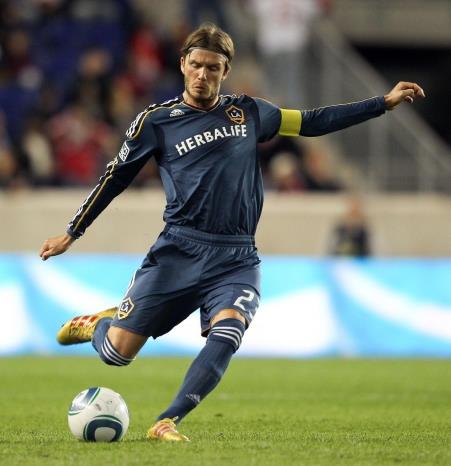 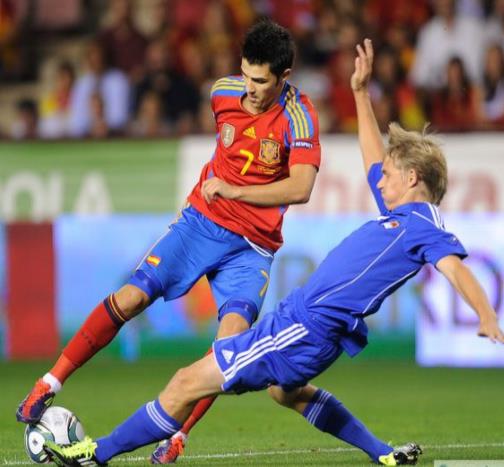 Классную  обводку  соперников  и   игру  головой!
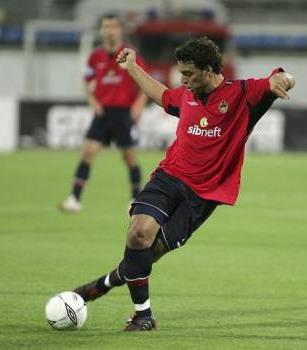 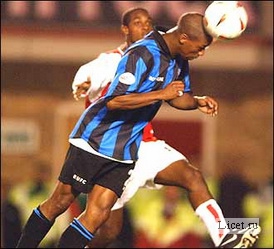 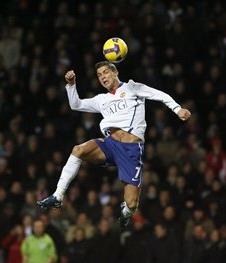 А когда голкипер отбивает или ловит стопроцентный гол – это шикарное зрелище!
сейв
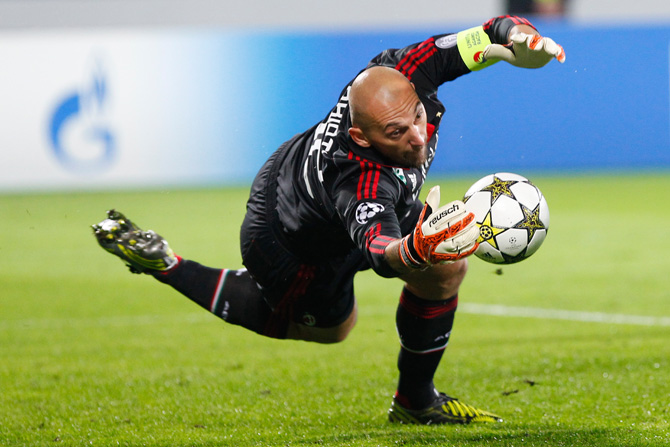 Но, конечно же, самым фееричным  моментом в игре  является – Г О Л !
ГОЛ
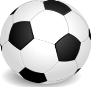 Футбол  – атлетическая игра, отличающаяся мощной динамикой, которая требует выносливости, высокой скоростно-силовой работы переменной мощности
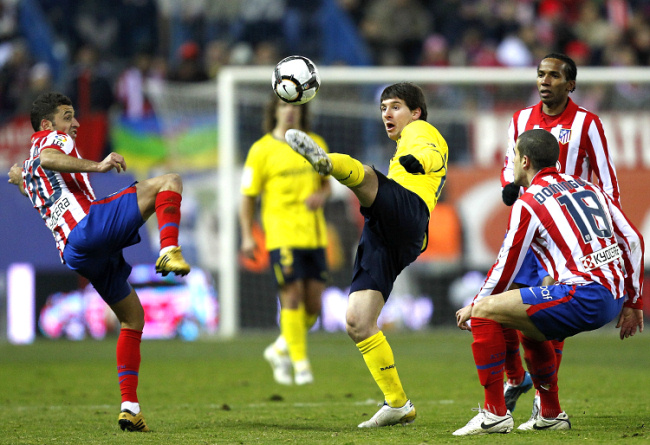 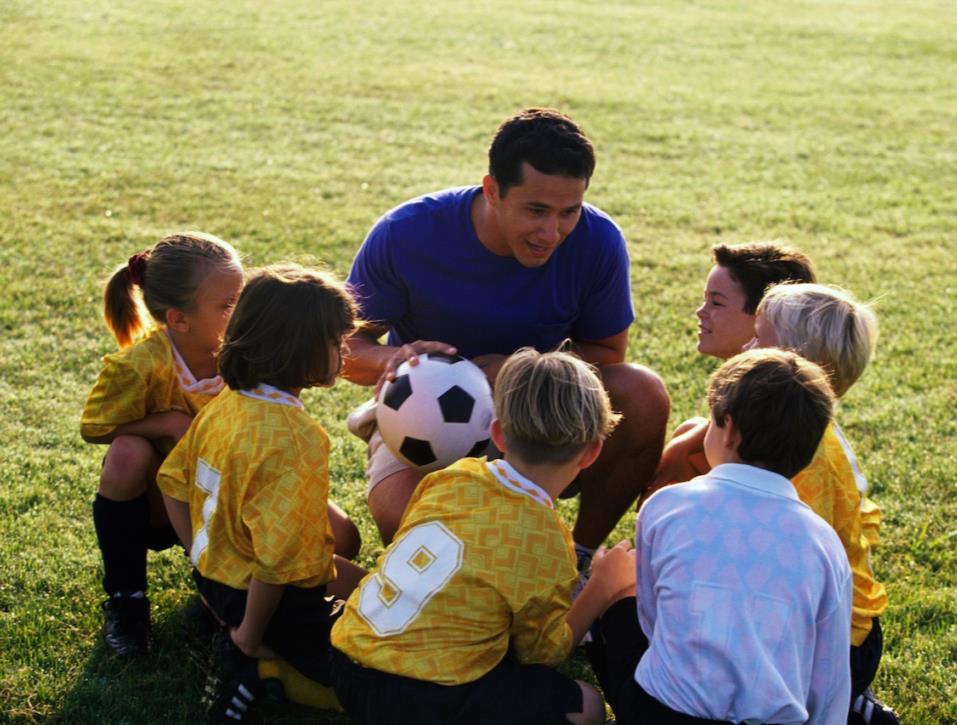 ПРАВИЛА  БЕЗОПАСНОСТИ
НА  ЗАНЯТИЯХ  ФУТБОЛОМ
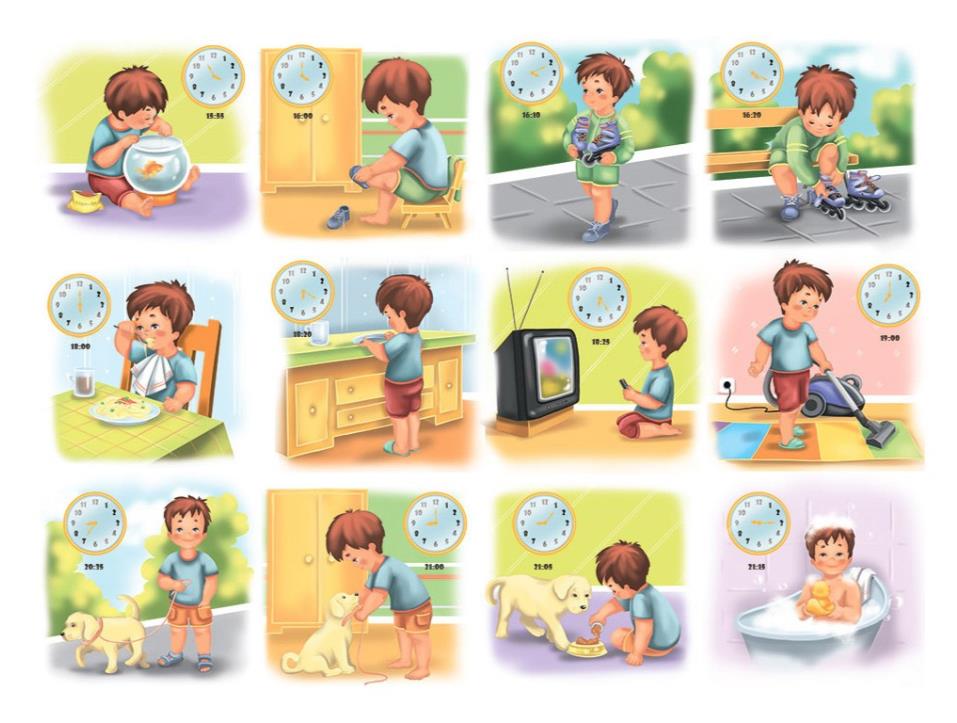 1. На уроке заниматься только в спортивной форме и спортивной обуви, причем подошва обуви не должна быть скользкой;
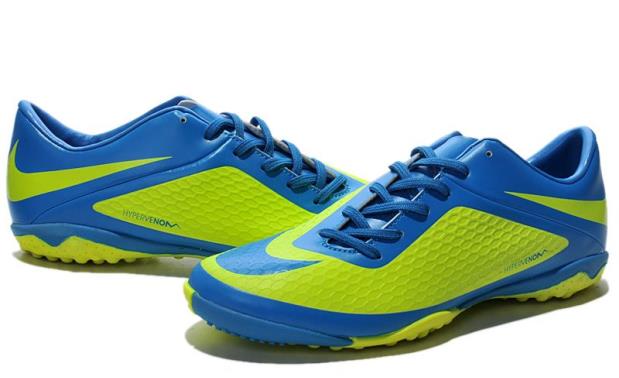 2.   Внимательно слушать задания учителя;
3. Соблюдать правила личной гигиены и режима дня;
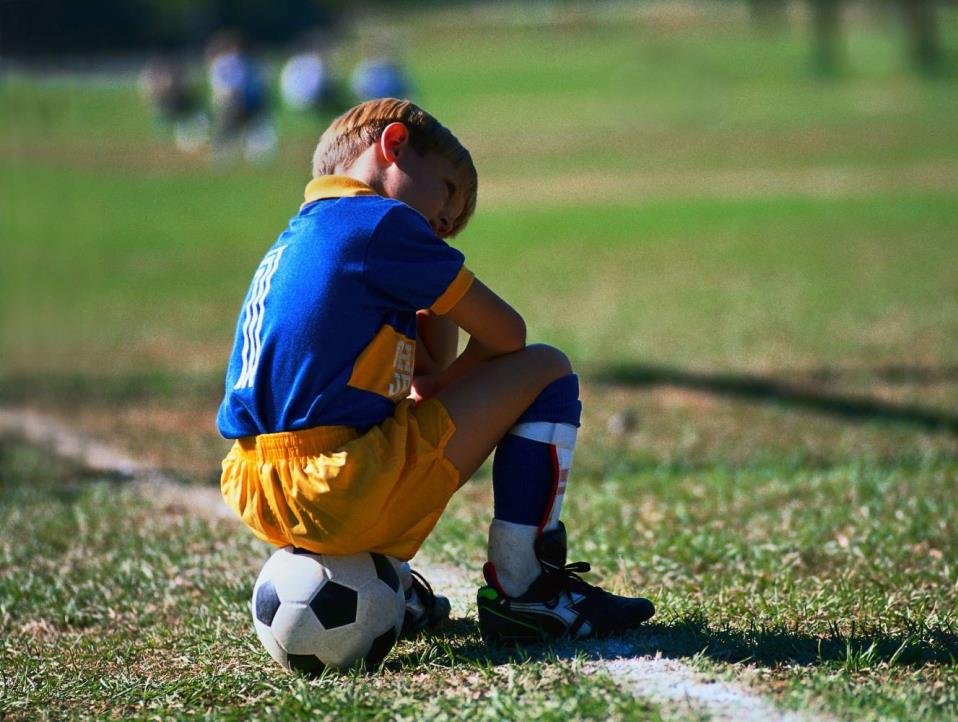 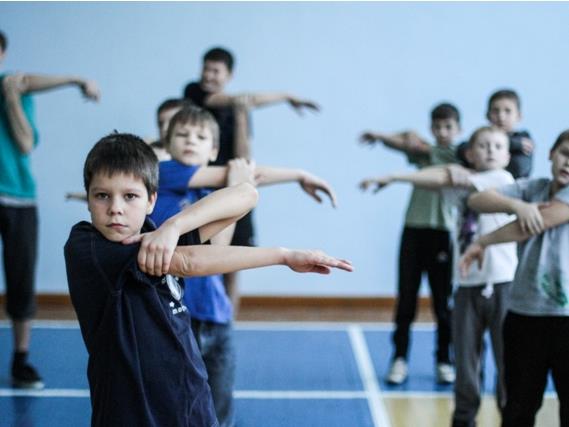 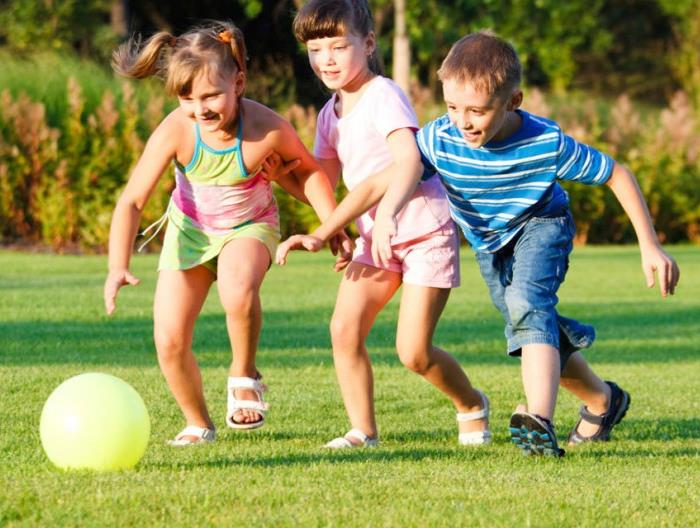 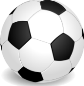 4. Тщательно выполнять разминку, акцентируя внимание на сумочно - связочных аппаратах (суставах);
5.	Строго соблюдать ПРАВИЛА ИГРЫ;
6.	Немедленно сообщать учителю о недомоганиях.
А  что  происходит,  когда вы занимаетесь  футболом?
Занятия  футболом благоприятно  сказываются на  организме  занимающихся
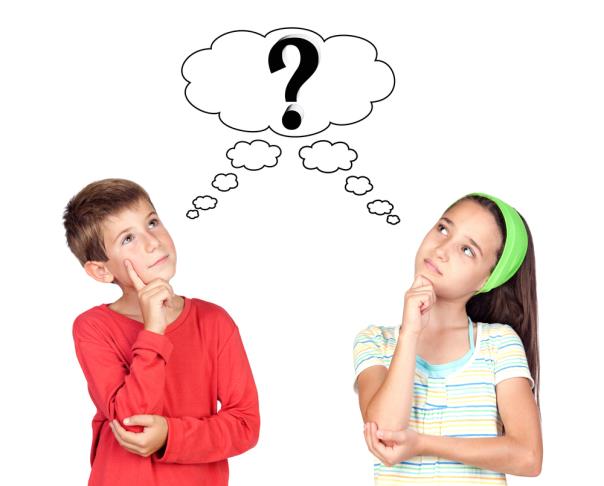 Улучшается  работа  сердечно - сосудистой 
и  дыхательной  систем  организма
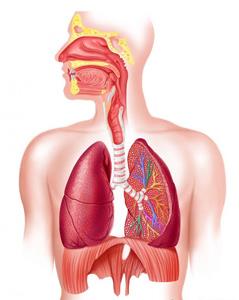 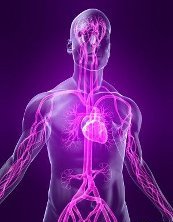 На  занятиях  выполняется  определённая работа - будь то с мячом или без мяча
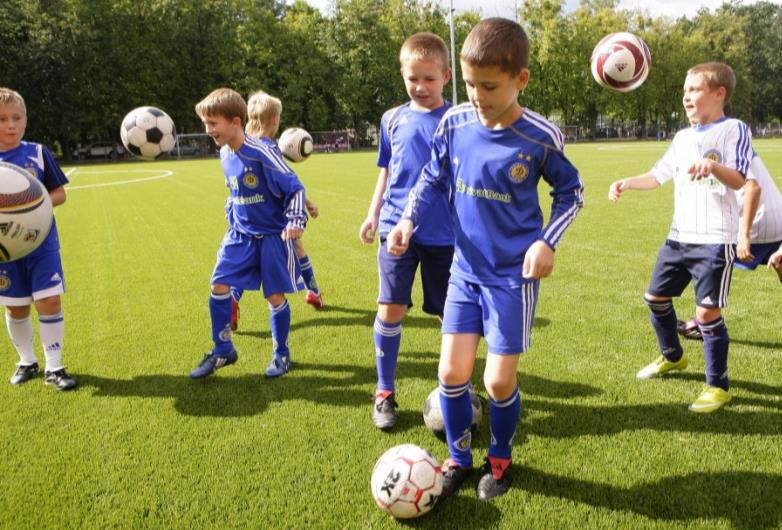 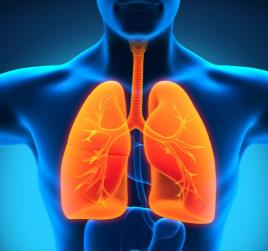 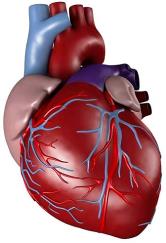 При выполнении упражнений 
пульс учащается, сердце и кровеносная система работает в усиленном режиме, дыхание становится чаще и, соответственно, нагрузка ложится на лёгкие и дыхательную систему в целом
Укрепляется и развивается
нервная система
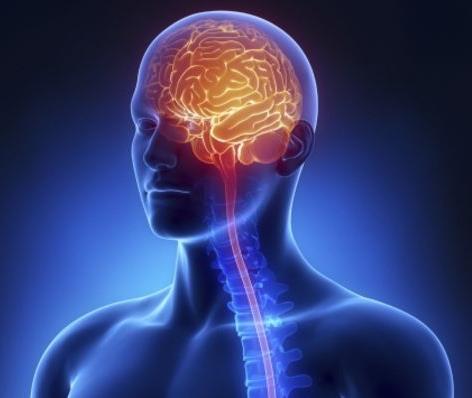 Футбол  развивает  игровое 
тактическое  мышление
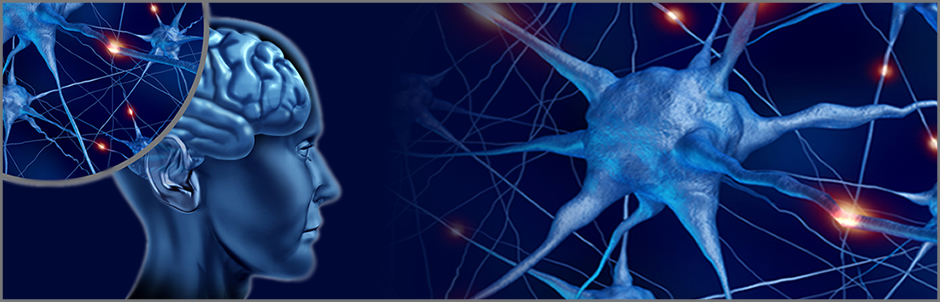 Прежде чем выполнить передачу мяча, вы должны определить расстояние между вами и напарником и, затем, с определённой силой ударить по мячу так, чтобы пас оказался точным. 
То же касается и удара в створ ворот, ведения мяча и передвижений по футбольному полю.
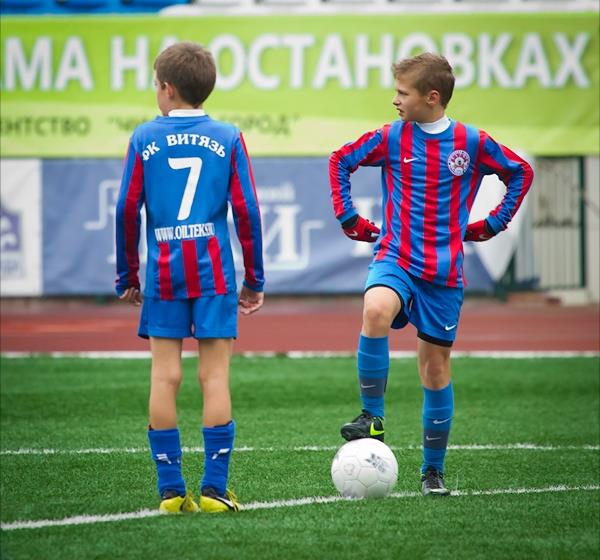 На  протяжении  занятий 
мозговая  деятельность 
находится  в  постоянной  взаимосвязи  с мышечной  деятельностью
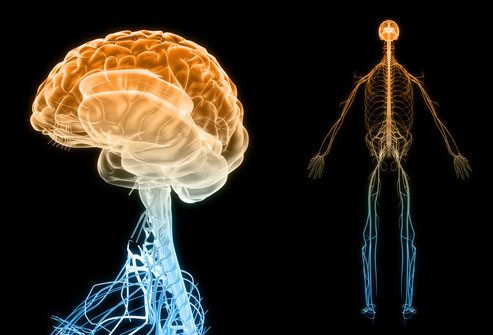 При систематических занятиях футболом формируется 
мышечная  система организма и 
развиваются физические качества
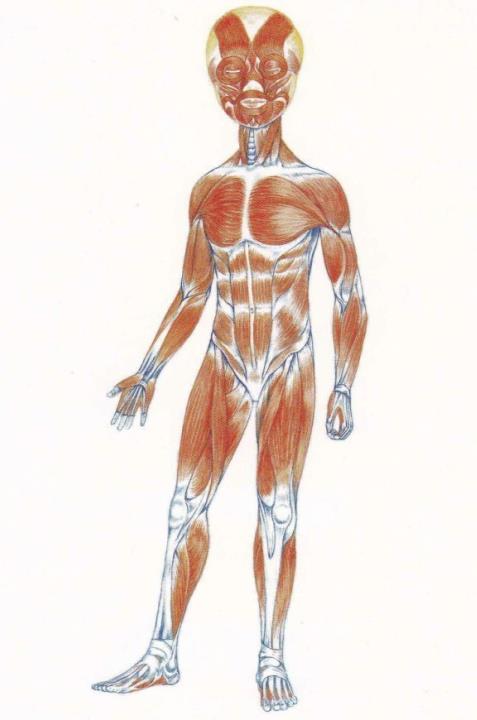 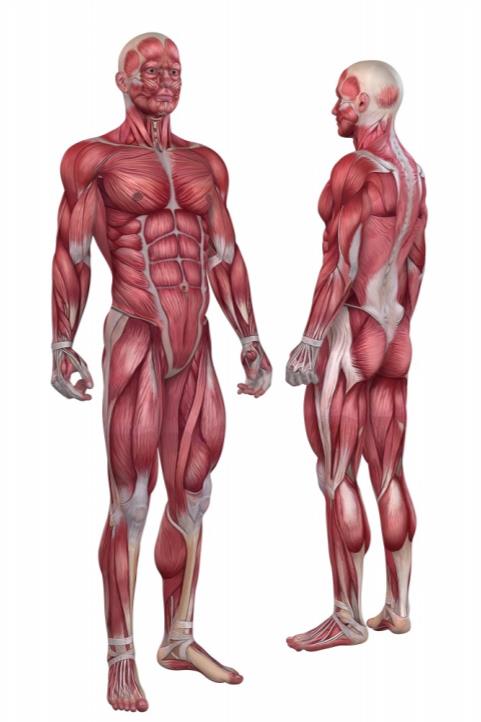 Футболистам  присущи выносливость, скоростно  –  силовые  качества, высокие  координационные  способности  и  ловкость
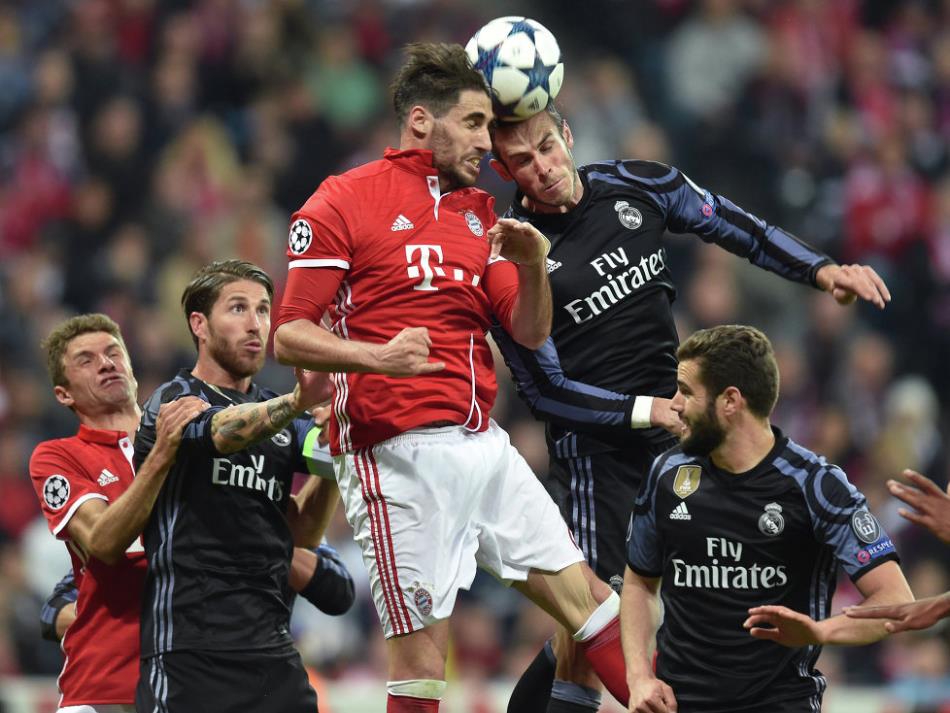 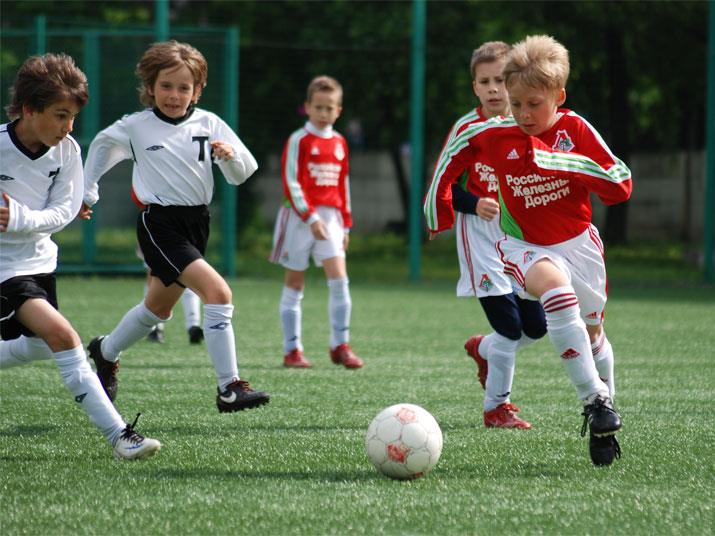 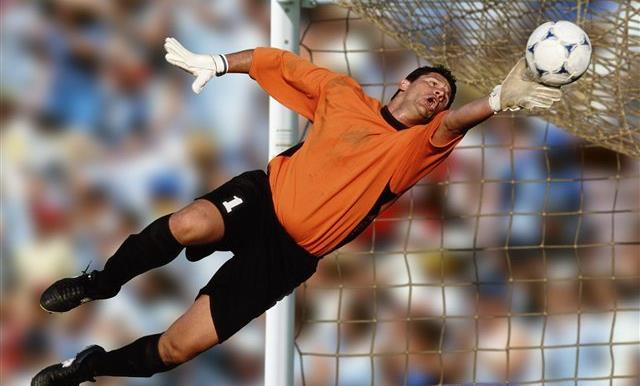 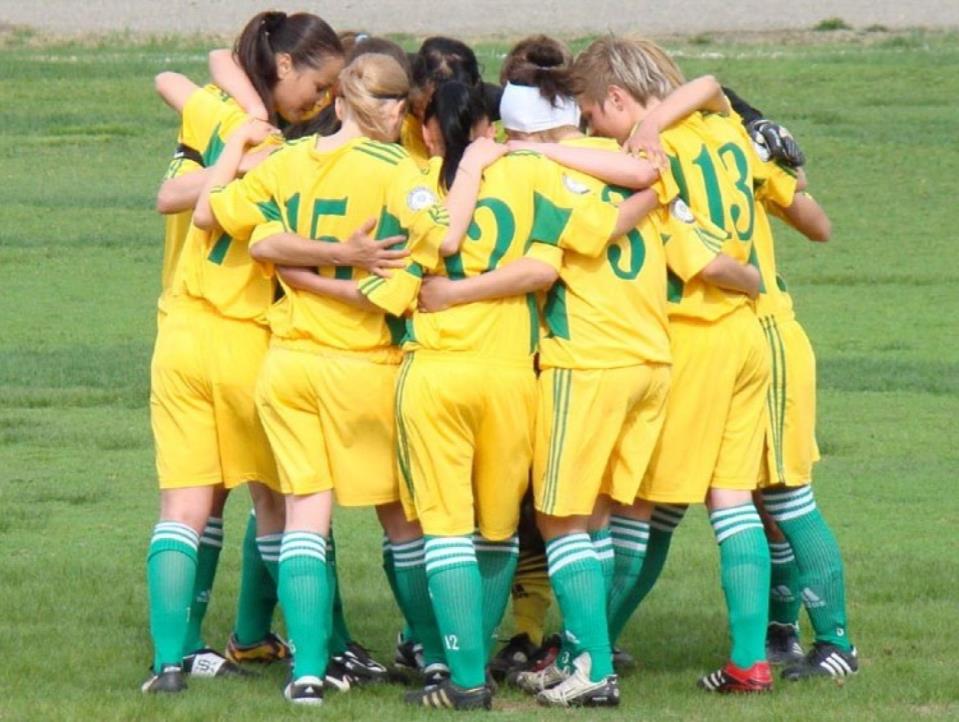 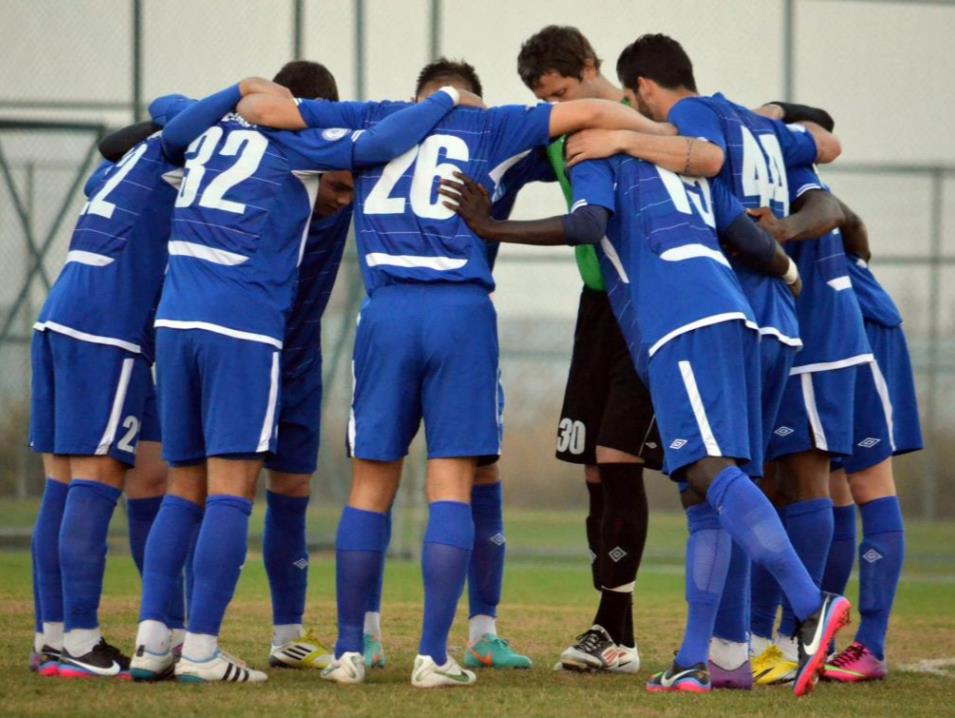 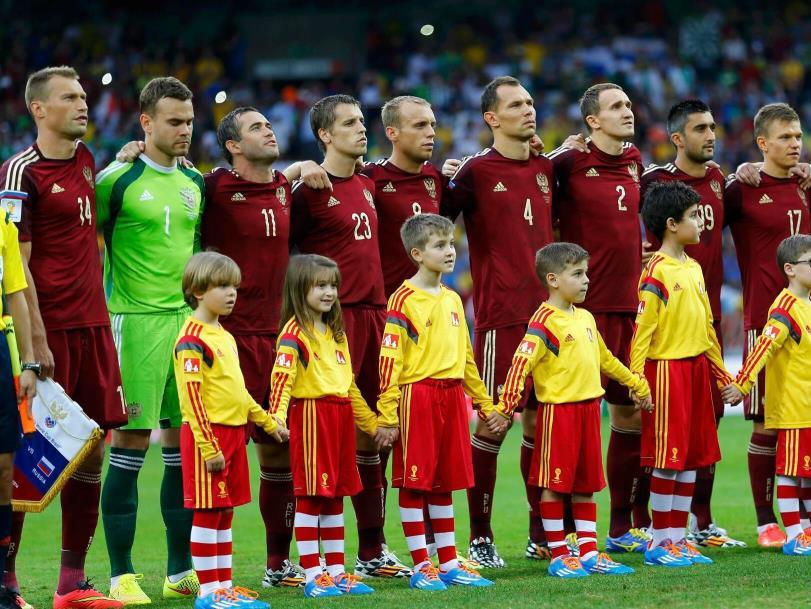 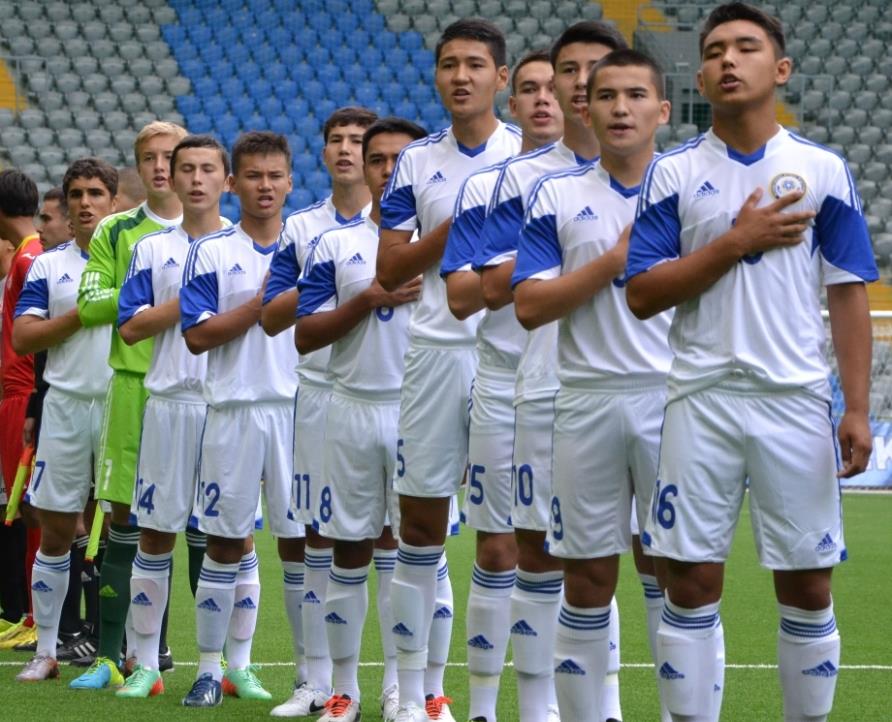 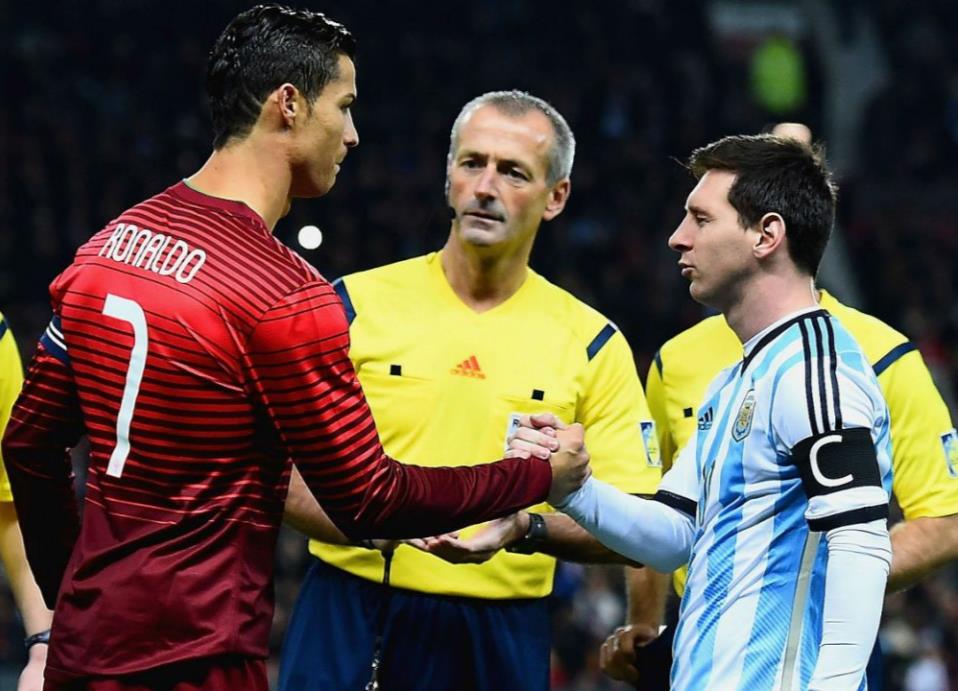 Футбол  воспитывает 
морально – волевые качества:
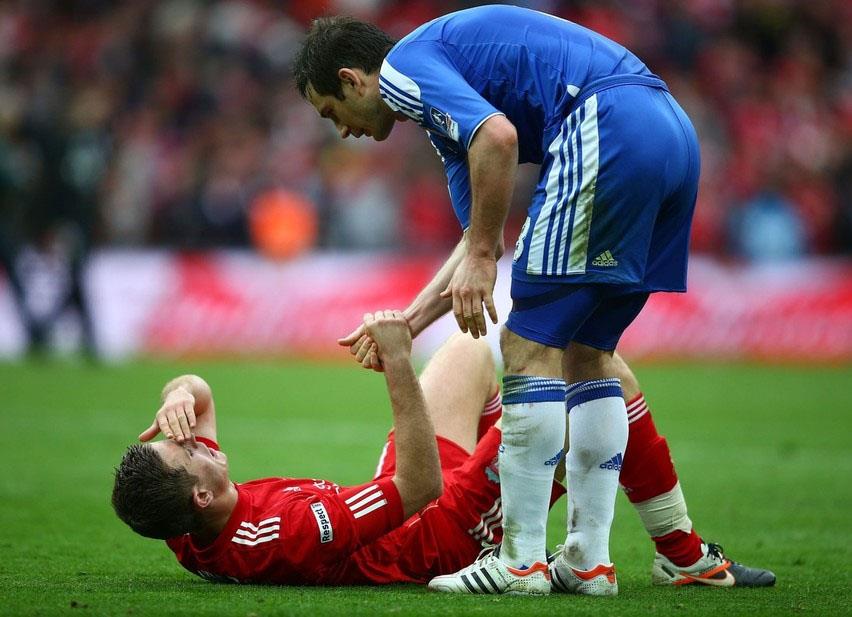 Патриотизм
Уважение к сопернику
Командный дух
Время не стоит на месте и
спортивный мир  –  не исключение. Количество новых видов спорта 
неизбежно растёт.
Современные виды спорта  –  это ответвления от классических видов.
Молодёжные движения привносят свежую струю в увлекательный мир спорта.
Футбольный   фристайл–  искусство выполнения футбольным мячом различных трюков, используя стопы, колени, грудь, плечи, и голову
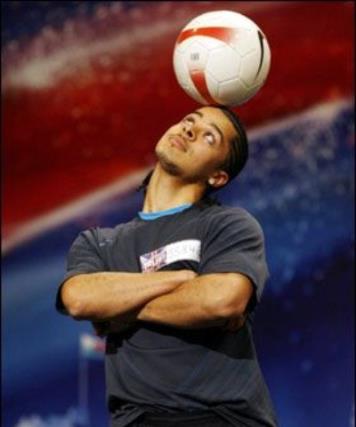 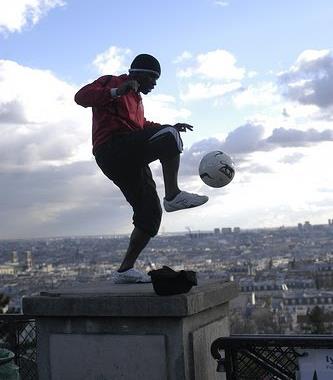 Футбольный  фристайл–  это сочетание творчества, фантазиии невероятного контроля над мячом,который позволяет делать удивительные футбольные финты и трюки
Ф Ф
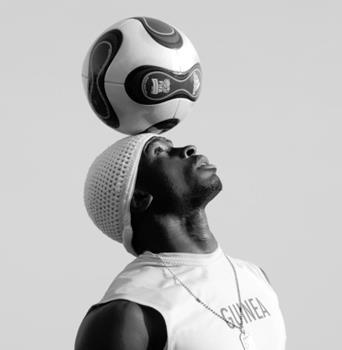 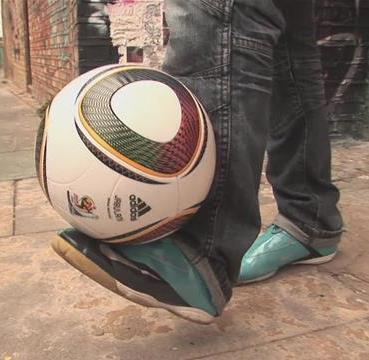 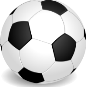 Давайте  сыграем?
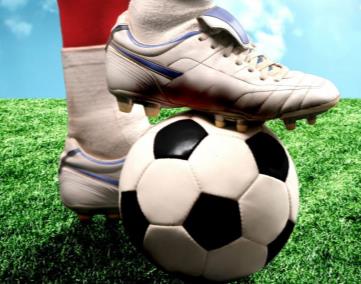 викторина
В
следующий
раз
и г р а - викторина    п о    т е м е   « Ф У Т Б О Л »
О с н о в н ы е п р а в и л а    и г р ы
1. 	Сколько  команд  и  игроков  играютна  футбольном  поле?
А.	 2 команды по 11 человек
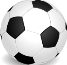 В.	 2 команды по 10 человек
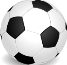 С.	2 команды по 5 человек
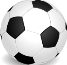 D.	 4 команды по 8 человек
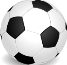 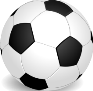 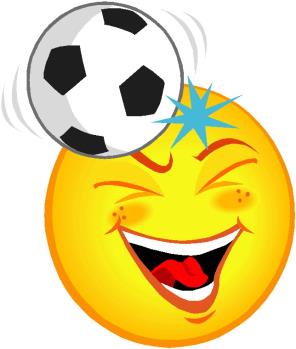 П р а в и л ь н о !
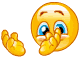 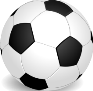 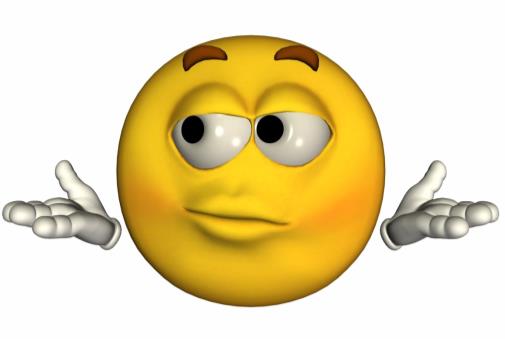 П о д у м а й т е . . .
2. 	Из скольких таймов состоитфутбольный матч?
А.	 2 тайма по 30 минут
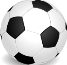 В.	 2 тайма по 45 минут
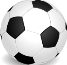 С.	2 тайма по 40 минут
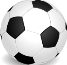 D.	 2 тайма по 20 минут
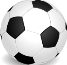 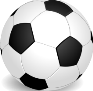 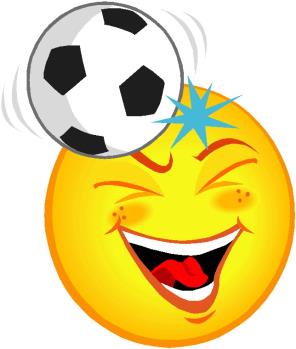 П р а в и л ь н о !
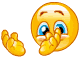 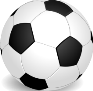 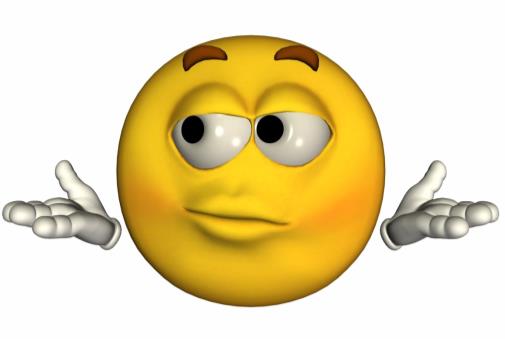 П о д у м а й т е . . .
3. 	Сколько длится дополнительное время игры (овертайм)?
А.	2 тайма по 15 минут
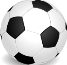 В.	2 тайма по 5 минут
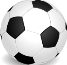 С.	2 тайма по 10 минут
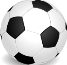 D.	4 тайма по 10 минут
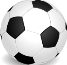 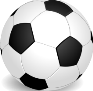 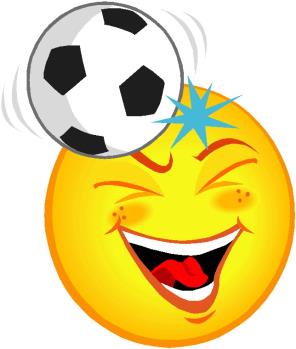 П р а в и л ь н о !
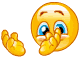 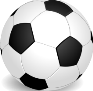 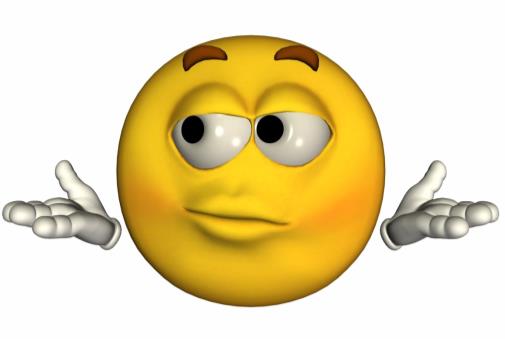 П о д у м а й т е . . .
4. 	Какие виды наказаний существуют?
А.	Предупреждение и удаление
	игрока (жёлтая и красная карточки)
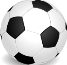 В.	Свободный удар
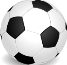 С.	Штрафной удар
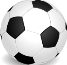 D.	Все ответы верны
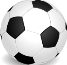 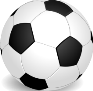 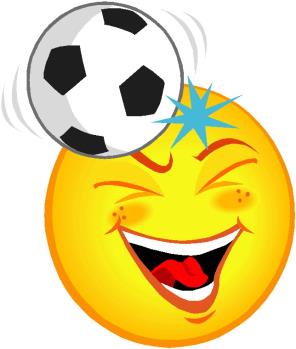 П р а в и л ь н о !
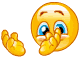 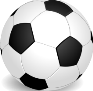 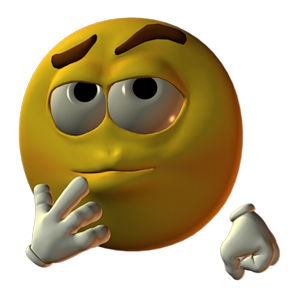 П о д у м а й т е . . .
П р а в и л а   б е з о п а с н о с т и
1. 	На уроке заниматься только:
А.	с разрешения директора школы
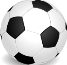 В.	в спортивной форме и
	с хорошим настроением
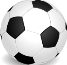 С.	в спортивной форме и спортивной
	обуви с нескользкой подошвой
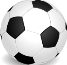 D.	если вам разрешили родители
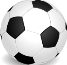 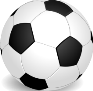 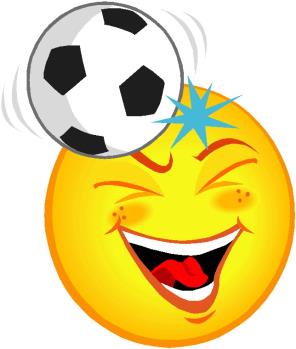 П р а в и л ь н о !
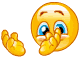 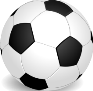 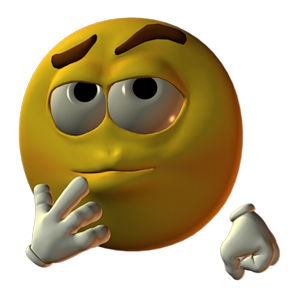 П о д у м а й т е . . .
2. 	Тщательно выполнять разминку, акцентируя внимание на:
А.	смартфоне
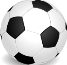 В.	преподавателе
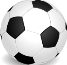 С.	ушных раковинах, шее и языке
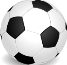 D.	 сумочно-связочных аппаратах
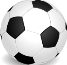 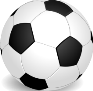 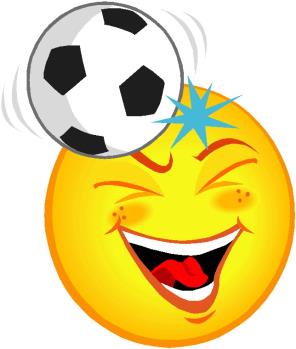 П р а в и л ь н о !
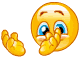 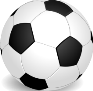 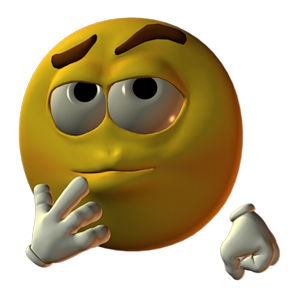 П о д у м а й т е . . .
3. 	Немедленно сообщать учителю о:
А.  	том, что вас обижают одноклассники
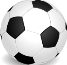 В.	о своём дне рождения
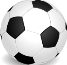 С.	недомогании
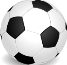 D.	том, в какую секцию вы записались
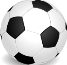 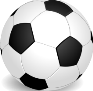 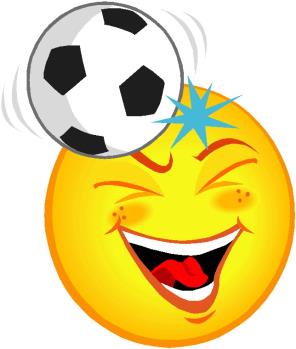 П р а в и л ь н о !
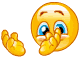 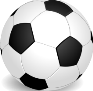 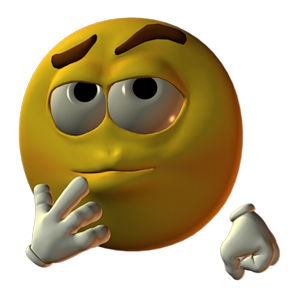 П о д у м а й т е . . .
4. 	Строго соблюдать:
А.	личную гигиену и режим дня
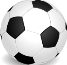 В.	правила игры
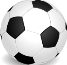 С.	законы класса
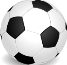 D.	Все ответы верны
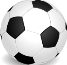 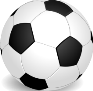 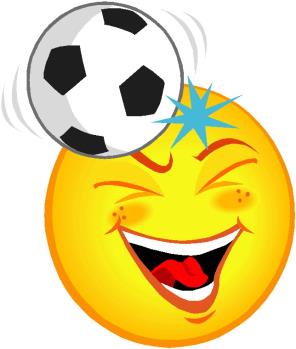 П р а в и л ь н о !
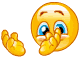 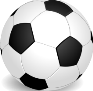 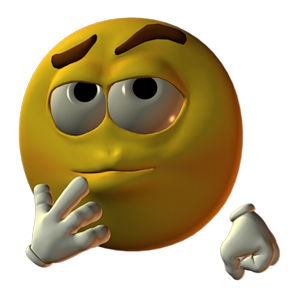 П о д у м а й т е . . .
Влияние занятий  футболом на  организм  человека
1. 	Занятия футболом  благоприятно влияют на организм:
А.	Улучшают работу внутренних органов 	и  систем  организма
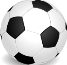 В.	Воспитывают  морально - волевые 	качества
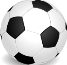 С.	Развивают  физические  качества  и 	двигательные способности
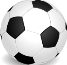 D.	 Все ответы верны
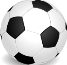 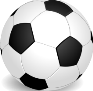 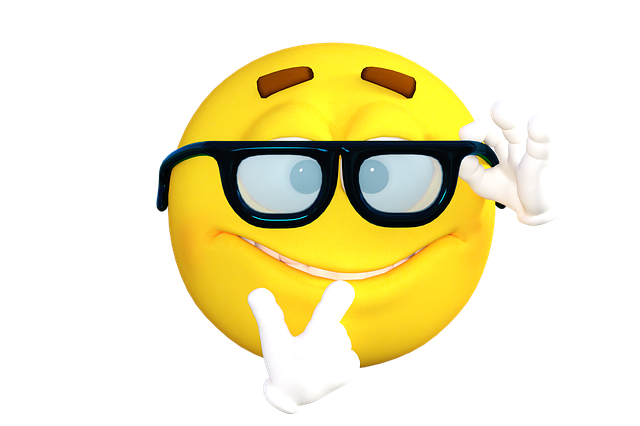 П р а в и л ь н о !
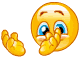 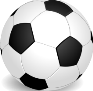 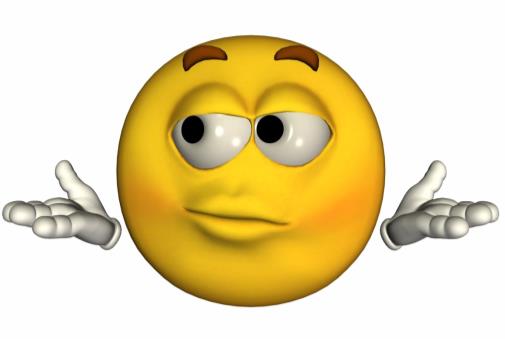 П о д у м а й т е . . .
2. 	Занятия футболом благоприятно влияют на организм человека:
А.	 Выпрямляется позвоночник
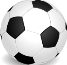 В.	 Удлиняются ноги, руки
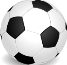 С.	Улучшается работа сердечно-сосудистой   	и  дыхательной систем организма
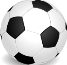 D.	 Все ответы верны
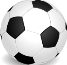 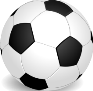 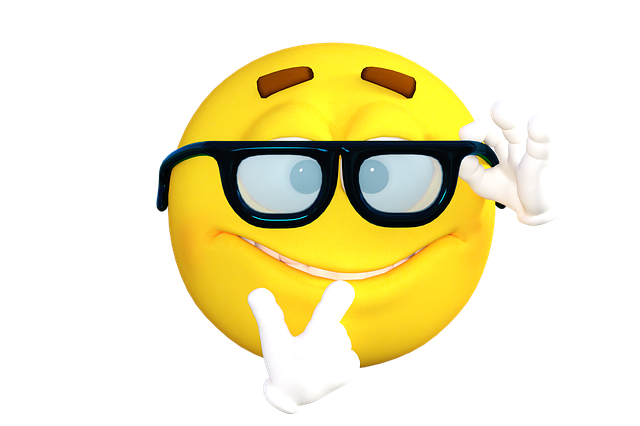 П р а в и л ь н о !
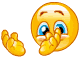 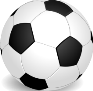 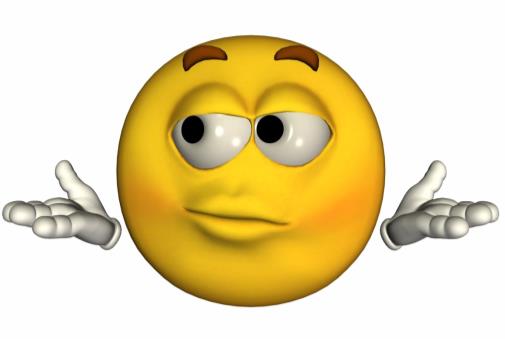 П о д у м а й т е . . .
3. 	Футбольный фристайл – это искусство выполнения футбольным мячом различных трюков, используя:
А.	 стопы, колени, грудь, плечи и голову
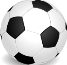 В.	 ноги, руки, живот и голову
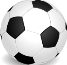 С.	сердце, лёгкие и нервную систему
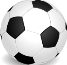 D.	 Все ответы верны
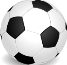 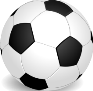 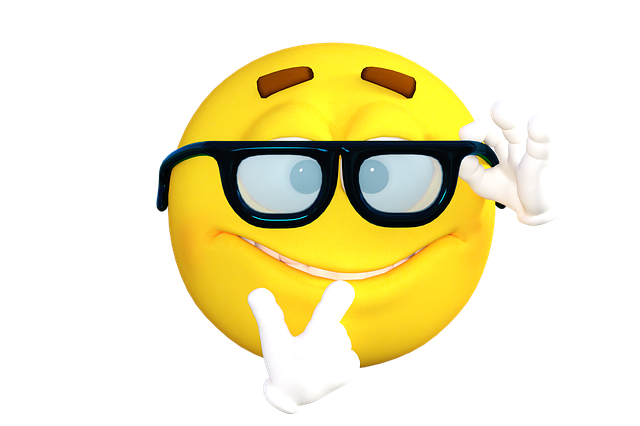 П р а в и л ь н о !
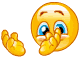 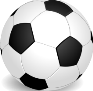 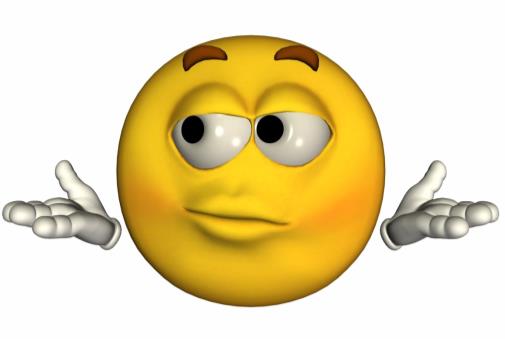 П о д у м а й т е . . .
И с т о р и я в о з н и к н о в е н и я    ф у т б о л а
1. 	Что, в переводе с английского,означает футбол?
А.	Бить ногой по мячу
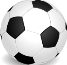 В.	Мяч и ворота
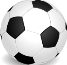 С.	Нога и ворота
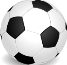 D.	Нога и мяч
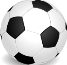 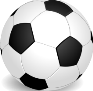 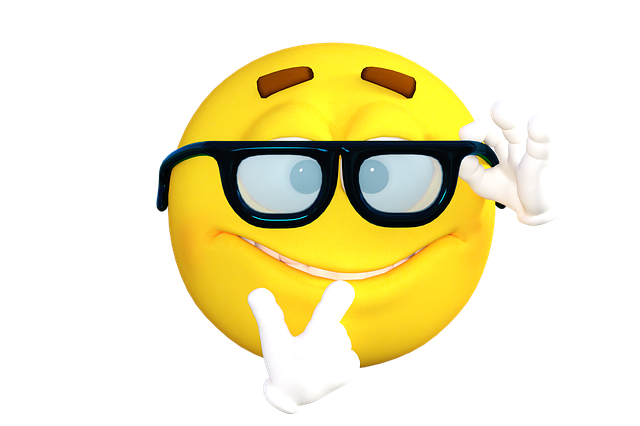 П р а в и л ь н о !
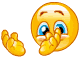 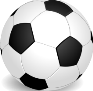 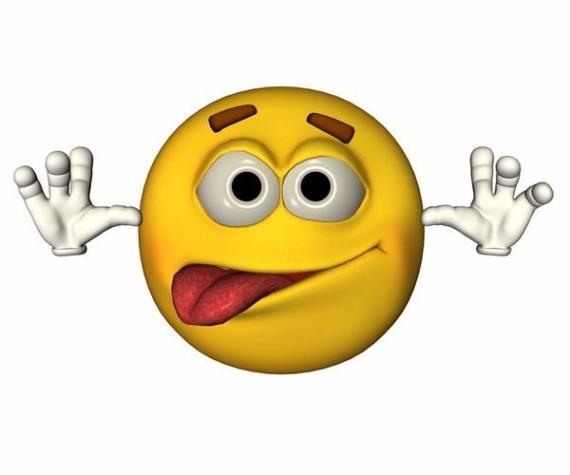 П о д у м а й т е . . .
2. 	Какая страна считается  официальной родиной футбола?
А.	Англия
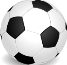 В.	Россия
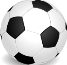 С.	США
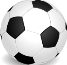 D.	Бразилия
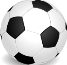 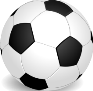 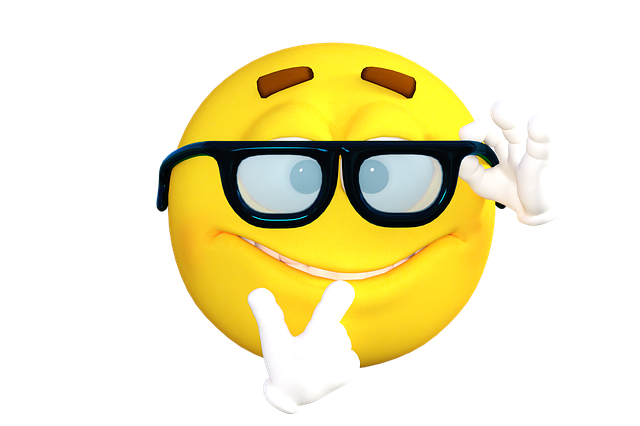 П р а в и л ь н о !
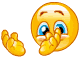 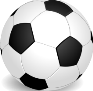 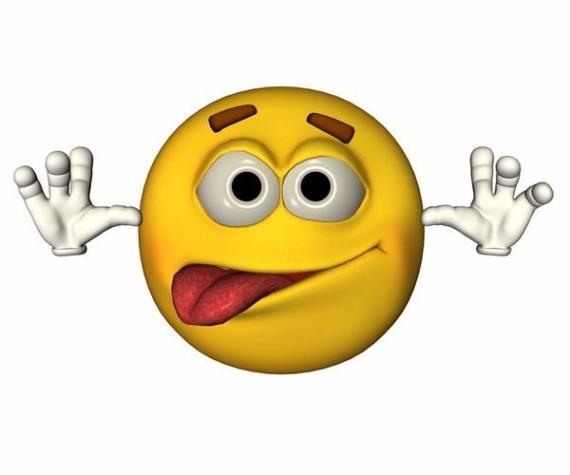 П о д у м а й т е . . .
3. 	Какой год считается официальной датой рождения футбола?
А.	1863
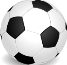 В.	1896
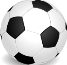 С.	1900
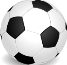 D.	1908
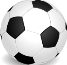 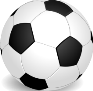 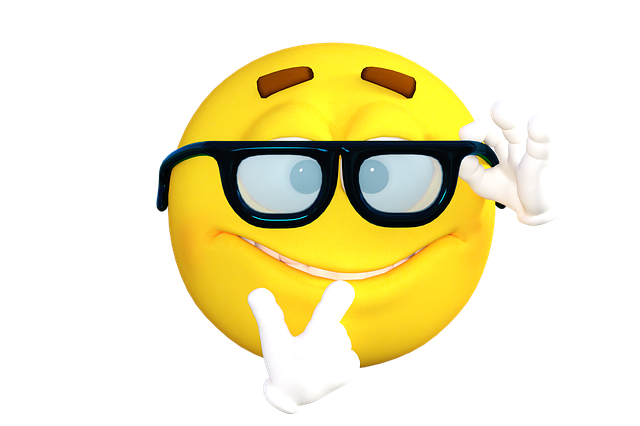 П р а в и л ь н о !
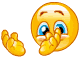 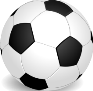 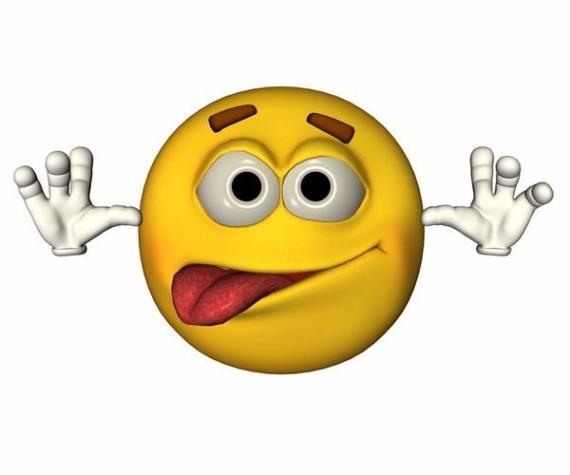 П о д у м а й т е . . .
4. В каком году футбол официально был включён в программу Олимпийских игр:
А.	1900
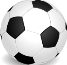 В.	1863
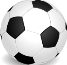 С.	1916
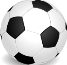 D.	1908
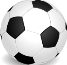 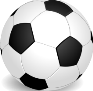 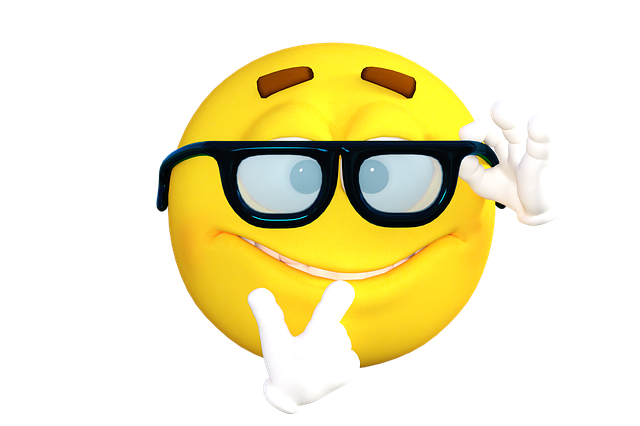 П р а в и л ь н о !
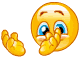 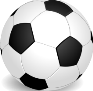 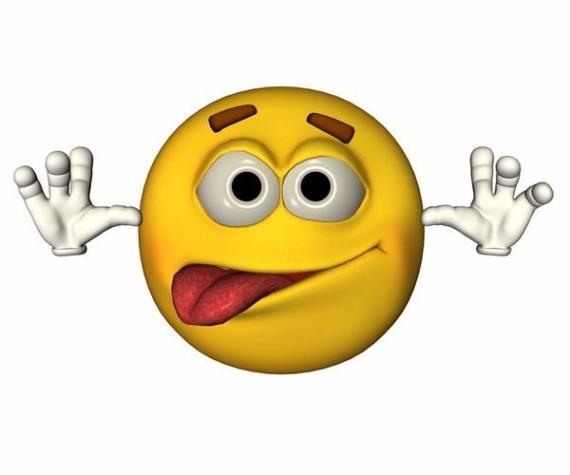 П о д у м а й т е . . .
4. В каком году впервые в России был проведён Чемпионат мира по футболу:
А.	2000
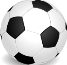 В.	1896
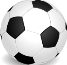 С.	1918
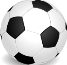 D.	2018
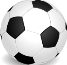 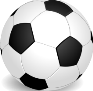 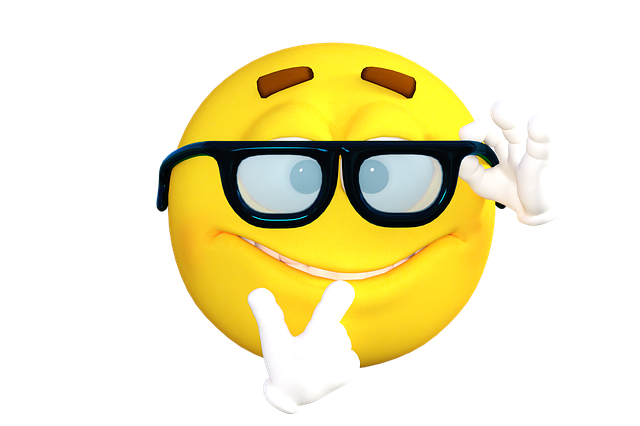 П р а в и л ь н о !
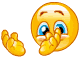 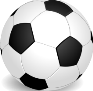 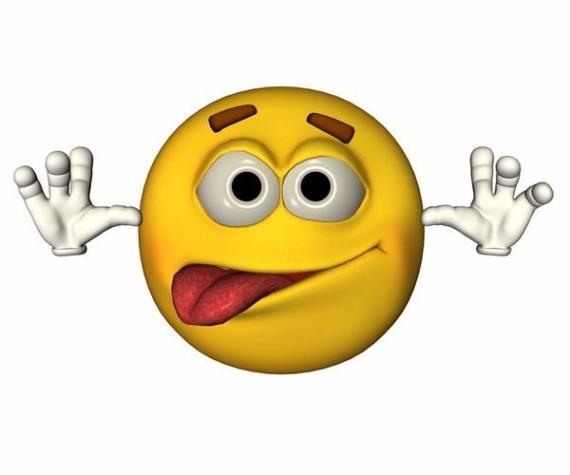 П о д у м а й т е . . .
Техника  игры в  футбол
1. 	Как называется амплуа игрока, играющего в атаке?
А.	Атакующий
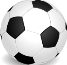 В.	Защитник
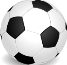 С.	Нападающий
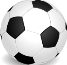 D.	Вратарь
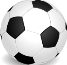 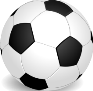 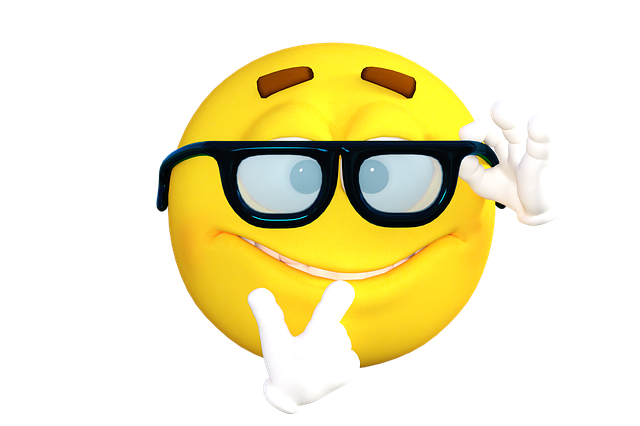 П р а в и л ь н о !
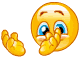 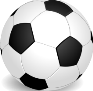 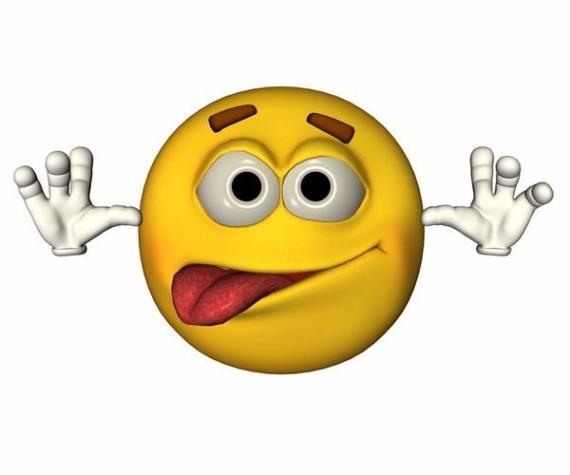 П о д у м а й т е . . .
2. 	Как называется амплуа игрока, защищающего свои ворота?
А.	Атакующий
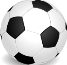 В.	Защитник
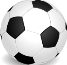 С.	Нападающий
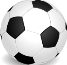 D.	Вратарь
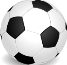 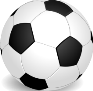 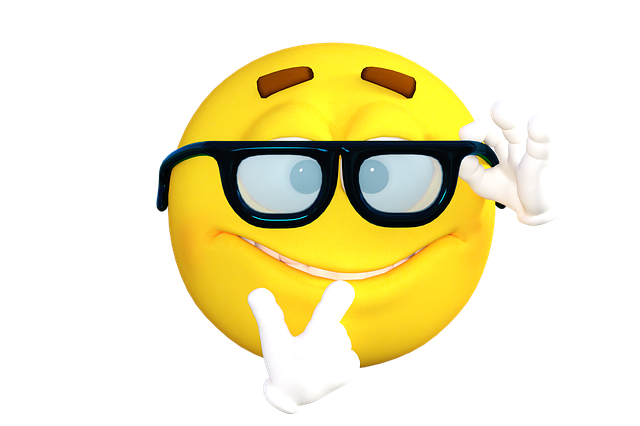 П р а в и л ь н о !
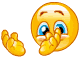 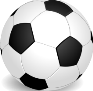 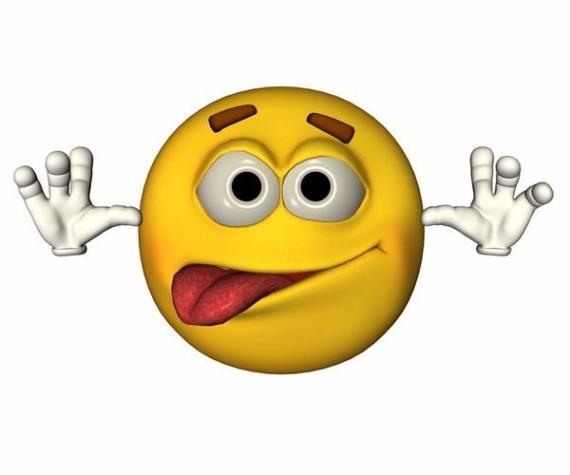 П о д у м а й т е . . .
3. 	Технические элементы, которые используют игроки в футбол?
А.	Передача, приём, нападающий удар
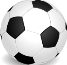 В.	Передача, бросок, блокшот, ведение
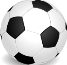 С.	Передача, остановка, ведение, удар
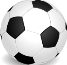 D.	Кувырок, стойка на голове, шпагат
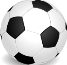 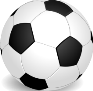 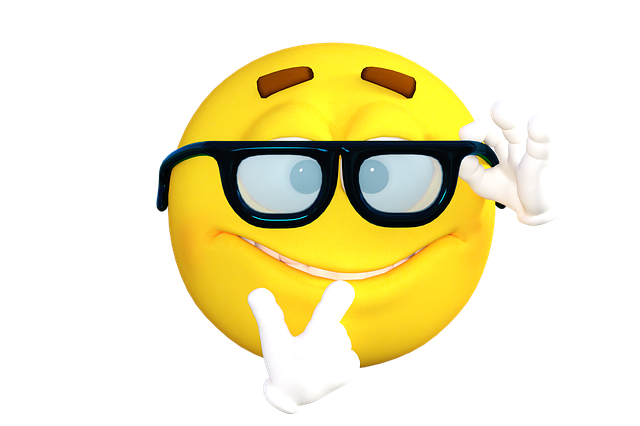 П р а в и л ь н о !
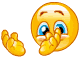 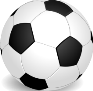 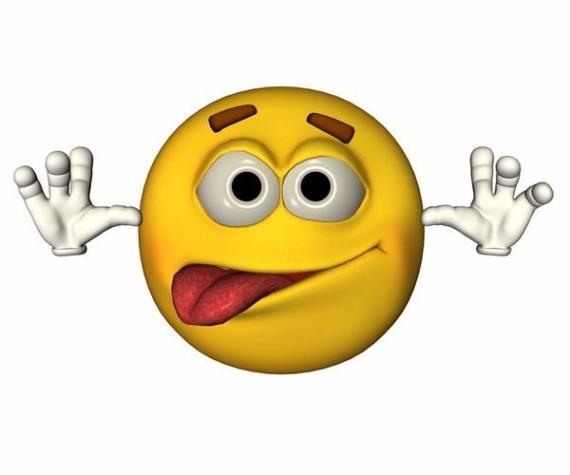 П о д у м а й т е . . .
4. 	Какие разновидности передач вы знаете?
А.	Двумя руками от груди, одной от плеча
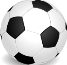 В.	Носком, коленом, головой
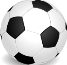 С.	Внутренней стороной стопы, средней 	частью подъёма, подошвой
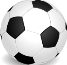 D.	Передача в прыжке, спиной к цели
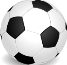 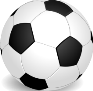 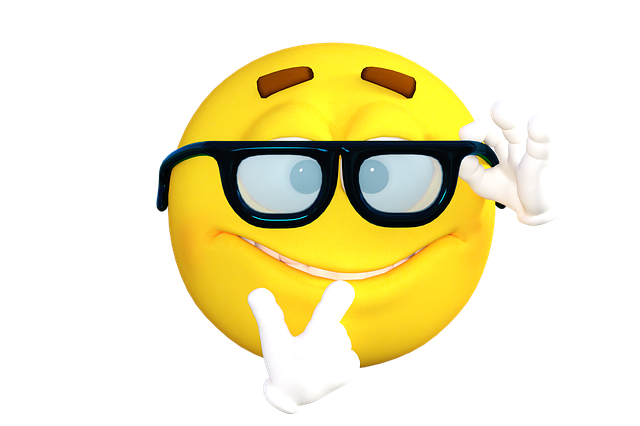 П р а в и л ь н о !
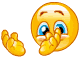 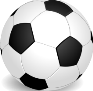 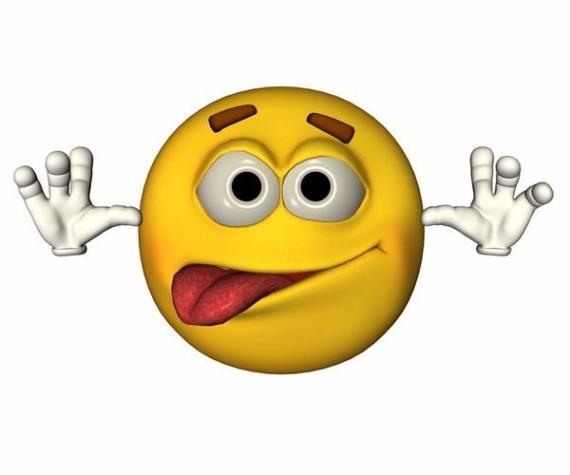 П о д у м а й т е . . .
Кто  выиграл?
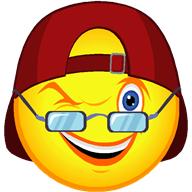 Спасибо  за  внимание)
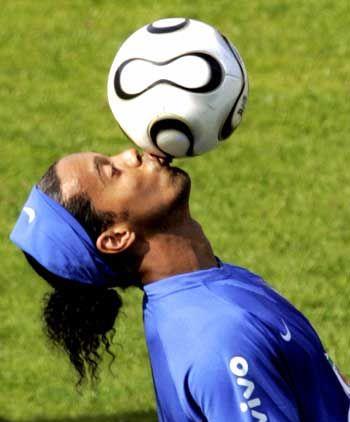 Ссылки на используемый материал в презентации
Видеоматериал
1. Веселая ЗАРЯДКА.mpg - https://youtu.be/C84BaGhn3Q4
2. 100 ЛУЧШИХ ГОЛОВ В ФУТБОЛЕ 2020 - https://youtu.be/yTyoL0HJFgE
3. Техника игры. Ведение мяча - https://youtu.be/YdHmGo1aS8s
4. Футбольный фристайл - https://youtu.be/WalTbfxx2w4
5. 10 самых НЕВЕРОЯТНЫХ СЕЙВОВ вратарей в футболе - https://youtu.be/Lbr81slD17k
Фото, картинки
Судья - https://www.moscow.regnews.info/wp-content/uploads/2016/09/210916_1.jpg
Мяч в воротах - http://oboi77.ru/file/product/medium/Fotooboi_s_mjachem_v_setke.jpg
Мяч и бутсы - http://333v.ru/uploads/09/09e4c694aee9a419f778fe555d38a910.jpg
Ссылки на используемый материал в презентации
Фото, картинки
https://otvet.imgsmail.ru/download/69b81f82084bb1efa02b2eb9757dfd1d_i-76.jpg
http://mykrosovkii.ru/images/ball-and-bootmykrossovki.jpg
https://www.footy-boots.com/wp-content/uploads/2007/05/1830boot.jpg
http://www.нурфс.рф/wp-content/uploads/2014/10/1330323423_flomar_football_soccer-50x50.png
http://1.bp.blogspot.com/-bXYEupSKVy8/T09aXfkVx0I/AAAAAAAAABM/EjbdwZA3Z3Q/s1600/511ddf8718a5.jpg
http://lf.net.ua/images/material/fotogalery/club/England/drugie/Вест_Бромвич.1892_год.С_Кубком_Англи_1892-го_года.jpg
http://strikerfootball.ru/wp-content/uploads/2016/12/79661767.jpg
http://icdn.lenta.ru/images/2014/05/21/12/20140521124421467/preview_2654b93b05d62d2fd07cb54b64a108e3.jpg
http://premiership.ru/upload/2009/07/Ronaldo-2.jpg
http://www.ulmqt9asv8baf7b7a6bd7a4f.ulmqt9asv8baf7b7a6bd7a4f.setwalls.ru/pic/201304/1920x1200/setwalls.ru-20001.jpg
Ссылки на используемый материал в презентации
Фото, картинки
https://www.interfax.by/files/2012-12/20121210-162131-522.jpg
https://scontent.cdninstagram.com/hphotos-xaf1/t51.2885-15/s640x640/sh0.08/e35/11881602_1697234167173109_1074254839_n.jpg
https://images.theconversation.com/files/67970/original/image-20141223-18405-18hawjb.jpg?ixlib=rb-1.1.0&q=45&auto=format&w=926&fit=clip
http://s.weltsport.net/picmon/1d/4gu_3e3W7_l.jpg
http://ntr.city/upload/resize_cache/iblock/ff3/1200_630_2/team_2444978_960_720.jpg
https://s.yimg.com/ny/api/res/1.2/0ZVI7Gx2azHRJnfgF6eEvg--/YXBwaWQ9aGlnaGxhbmRlcjt3PTEyODA7aD03MjA-/https://s.yimg.com/uu/api/res/1.2/rNb2q1IQ6XQ.16kADitenA--~B/aD0xMDgwO3c9MTkyMDtzbT0xO2FwcGlkPXl0YWNoeW9u/http://media.zenfs.com/es-US/homerun/esus.goal.com/d823d4304ea714905c7e2d2815aace33
https://i.ytimg.com/vi/-M9WxRigMoA/maxresdefault.jpg
https://sun1-12.userapi.com/c830509/v830509866/c4944/pMoe0SxdwXA.jpg
http://lfcstats.co.uk/chelsea7.jpg
Ссылки на используемый материал в презентации
Фото, картинки
https://ca-voice.info/wp-content/uploads/2018/07/1039955707.jpg
https://s.hs-data.com/picmon/41/dM3_779Wf_l.jpg
http://img.chvekteznou.ru/sport/img-3526-1529767920.jpg
http://www.mail.tl/wp-content/uploads/2018/05/KMO_164936_00076_1_t218_211452.jpg
https://img-fotki.yandex.ru/get/197102/155524319.b4/0_2a71fa_804b9742_orig.jpg
http://media.tinthethao.com.vn/files/bongda/2017/07/30/nhung-duong-chuyen-ao-dieu-trong-bong-da-221726jpg.jpg
https://im.haberturk.com/galeri/2012/11/16/ver1353074579/419003/3eac5c3fd89a2c6cd5ea957d9f870708_k.jpg
https://www.wikihow.com/images_en/thumb/1/19/Kick-a-Soccer-Ball-Step-8.jpg/v4-728px-Kick-a-Soccer-Ball-Step-8.jpg
https://vzsf.ru/files/image/tehnika/ostanovka-myacha/77.jpg
http://ufl.arenasport38.ru/wp-content/uploads/2018/08/mjach-futbolnyj.jpg
http://2.bp.blogspot.com/-WGsb10Ci_EM/VVoK5LrFDwI/AAAAAAAABl0/Sb4ZfIh3VKg/s1600/Fotolia_72879594_L_Soccer%2C%2Bgirl.jpg